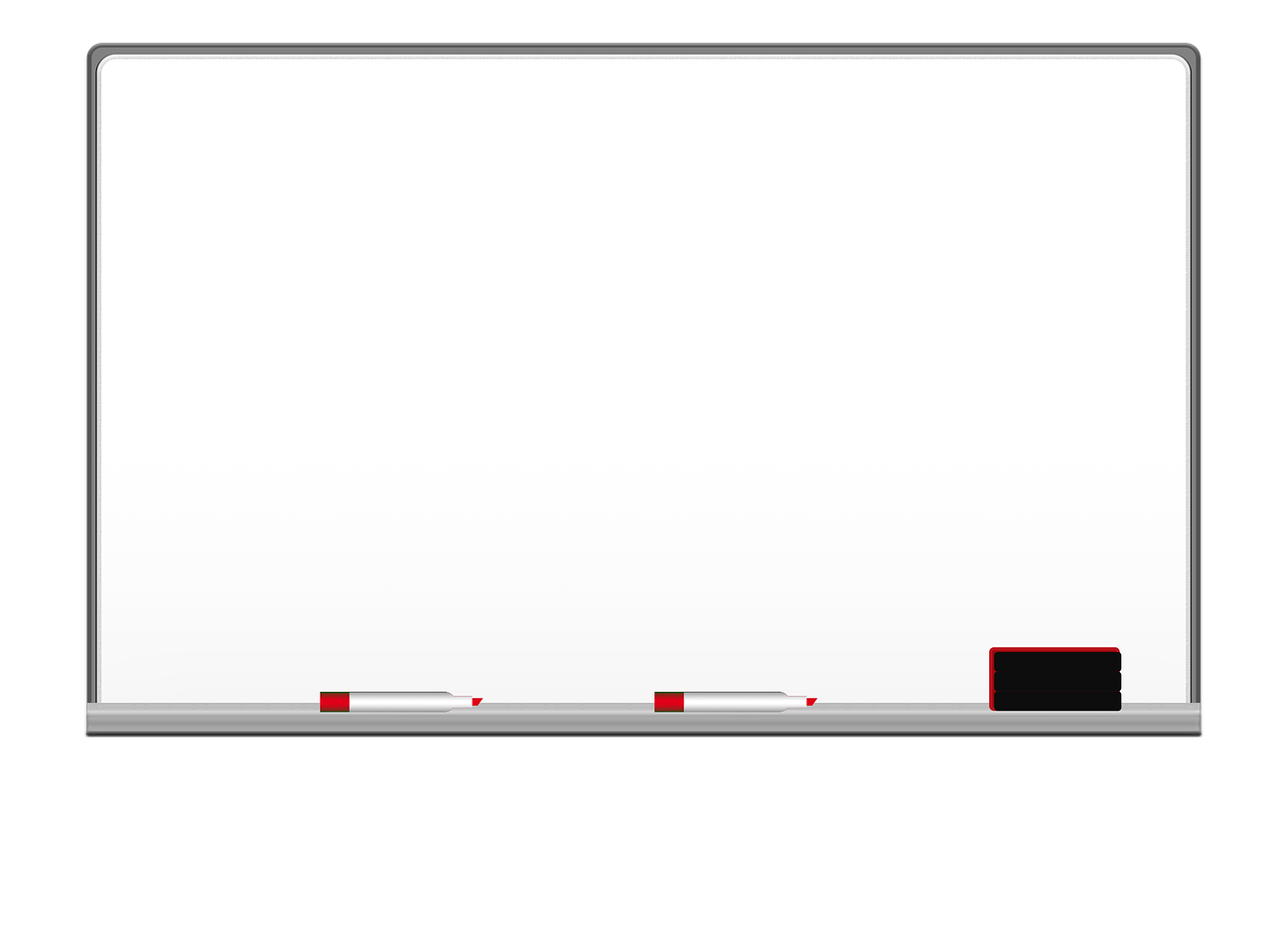 بسم الله الرحمن الرحيم
التاريخ :8 / 5 / 1443 
الحصة :الرابعة
العنوان : 
جهاز الدوران
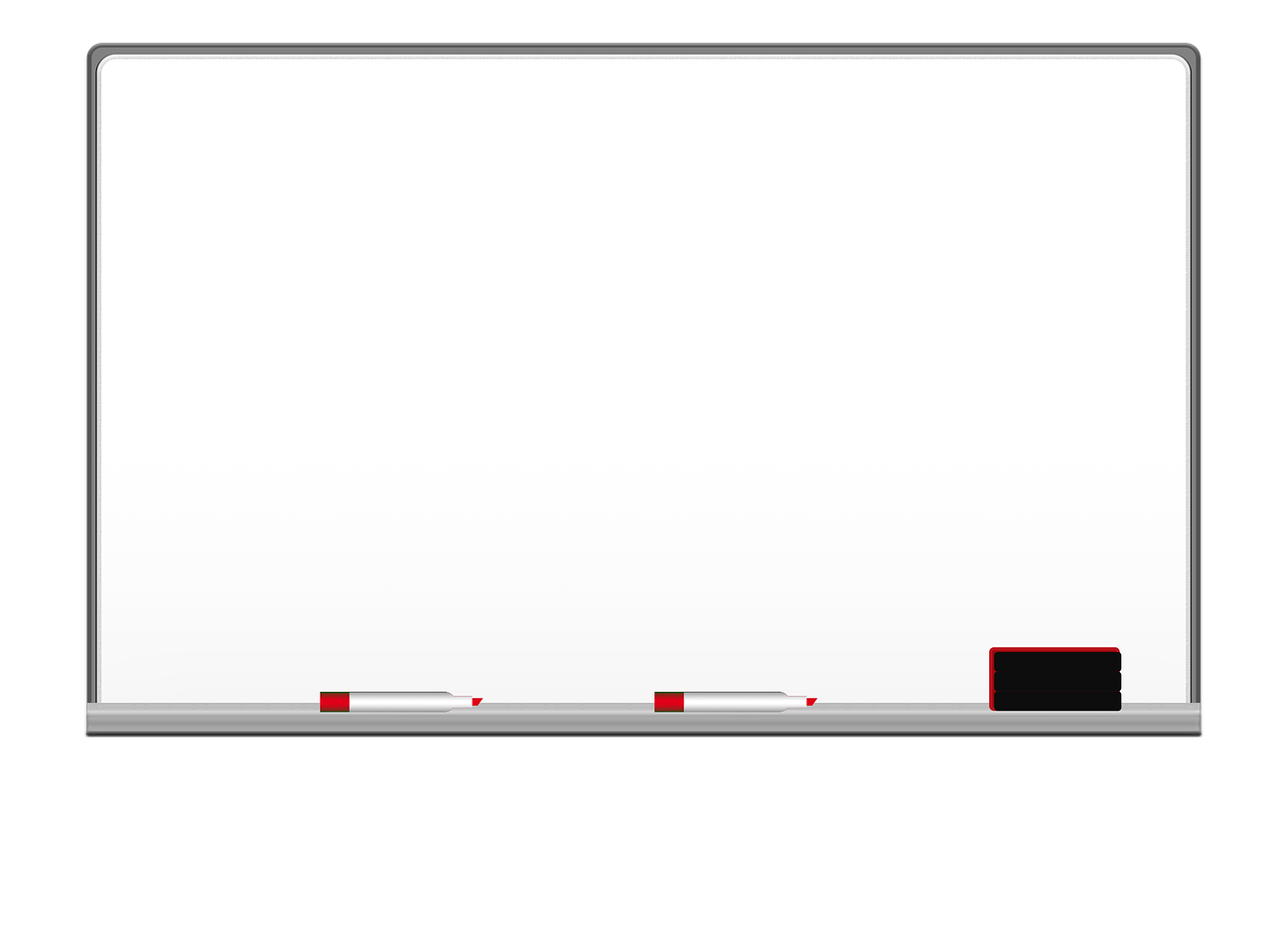 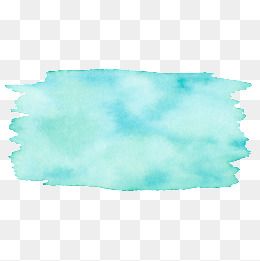 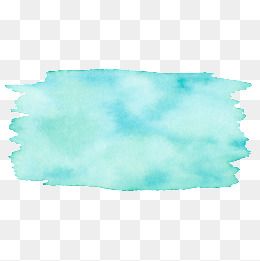 تغذية راجعة
استراتيجية شريط الذكريات
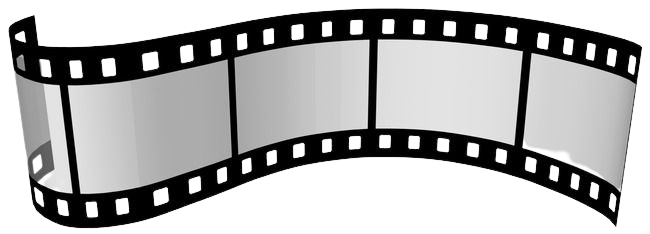 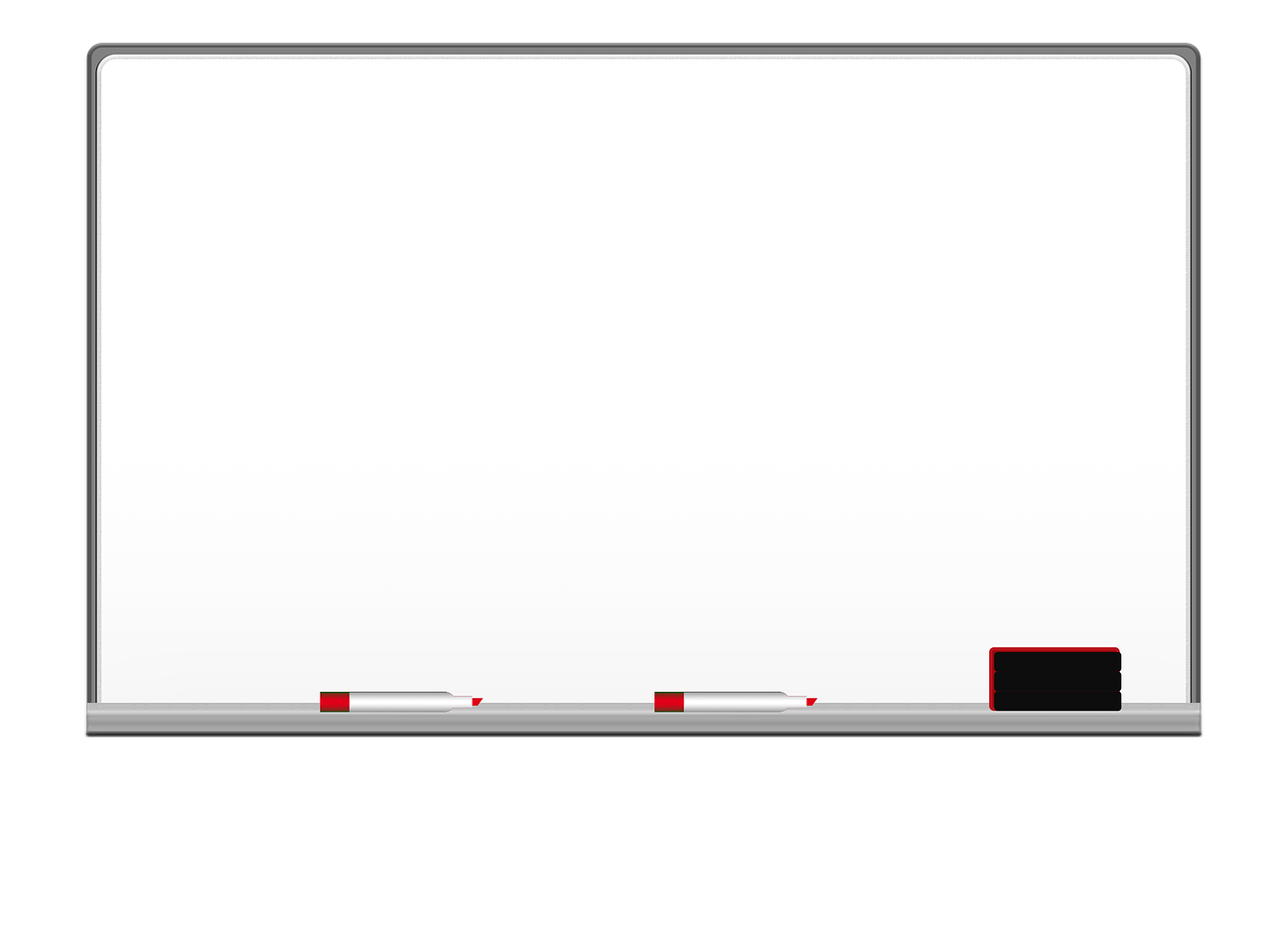 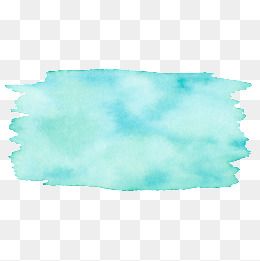 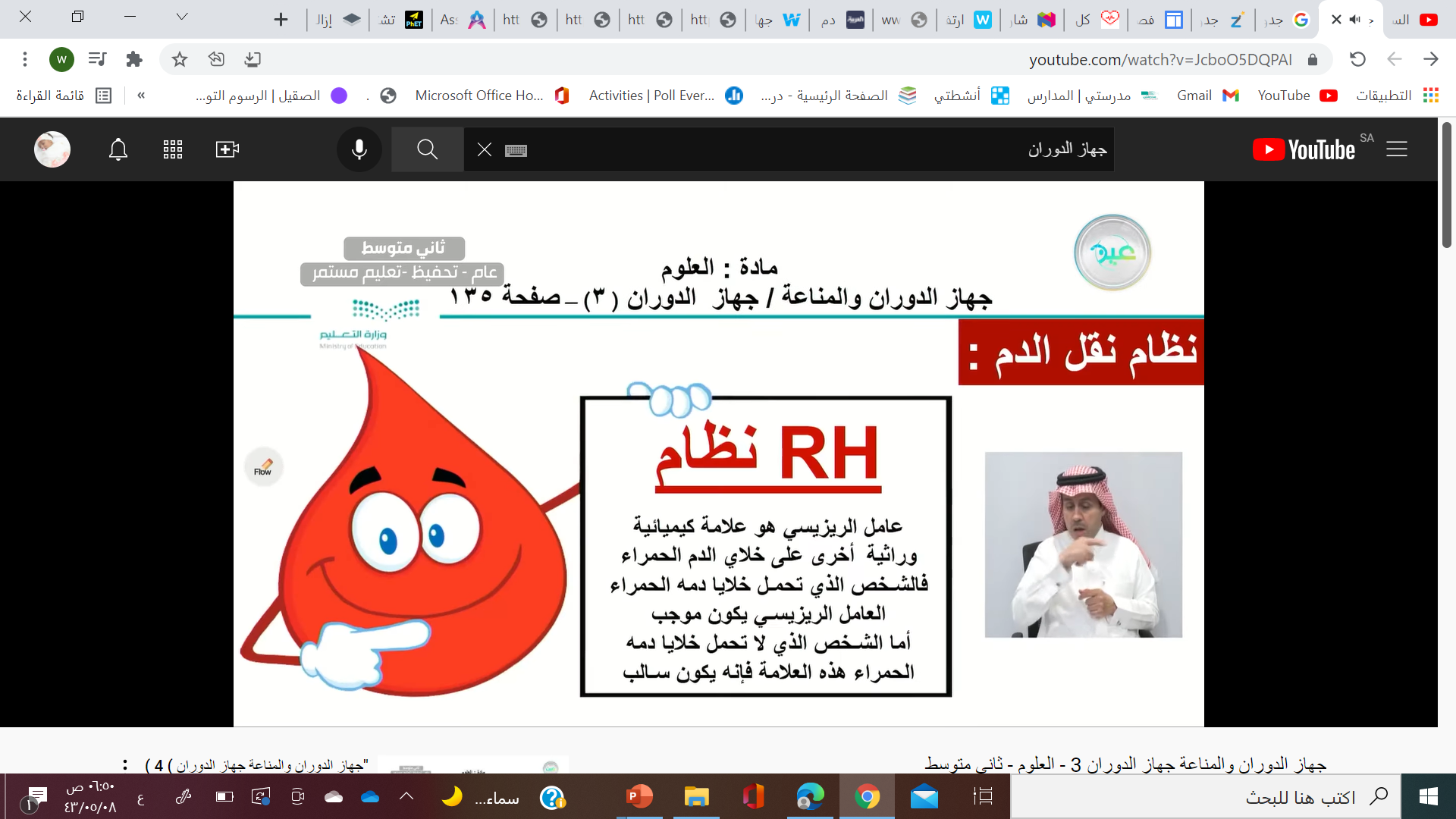 تعلمنا في الدرس السابق
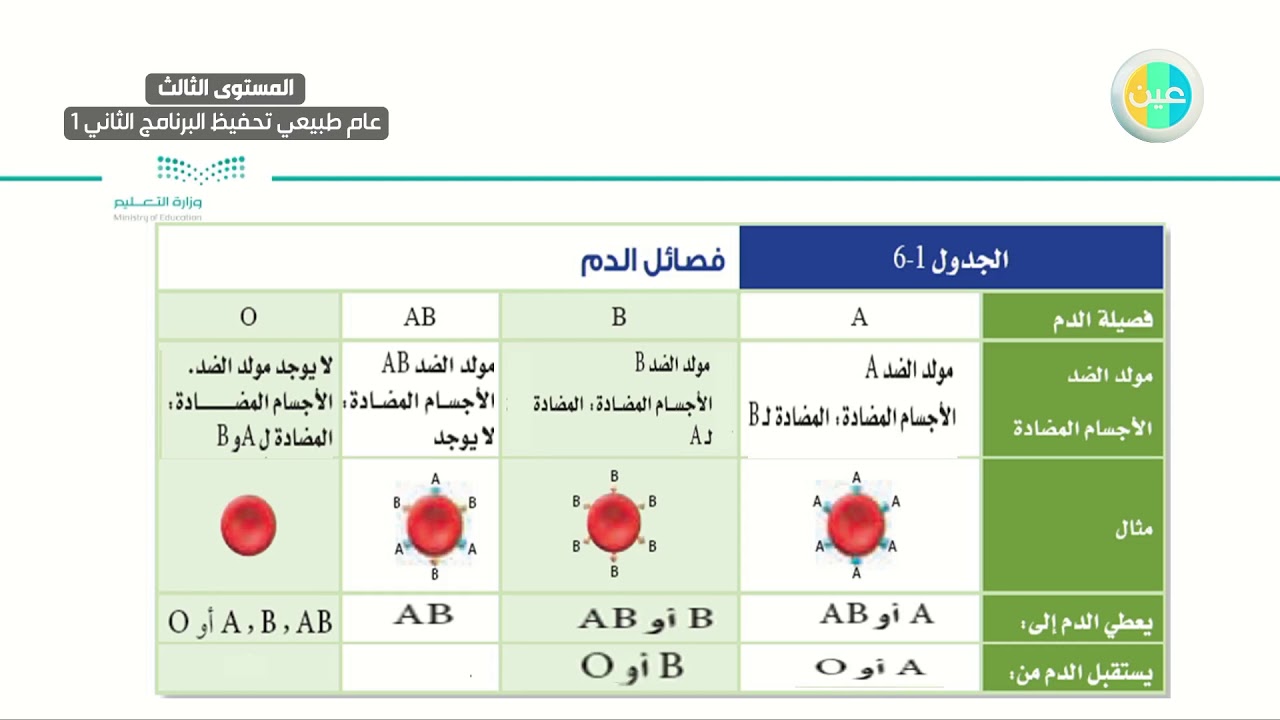 امراض الدم 
الانيميا 
اللوكيميا
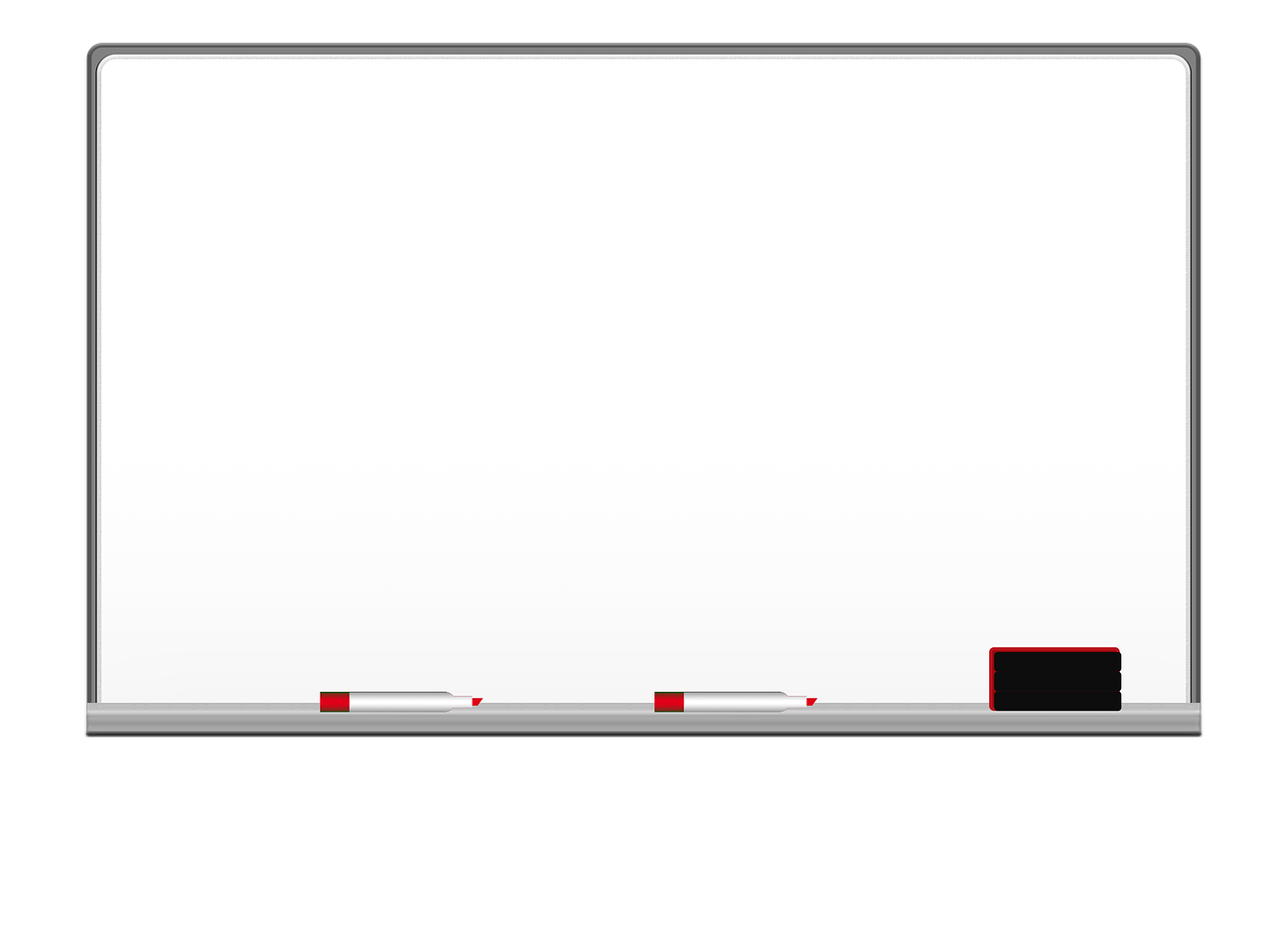 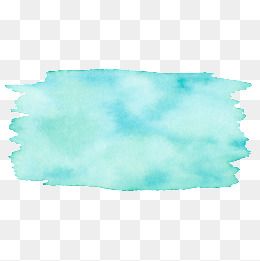 التهيئة
لماذا برأيك يمتلك الحوت قلبا ضخما ؟
ما وظيفة القلب ؟
وماهو حجم قلب الانسان ؟
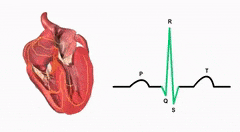 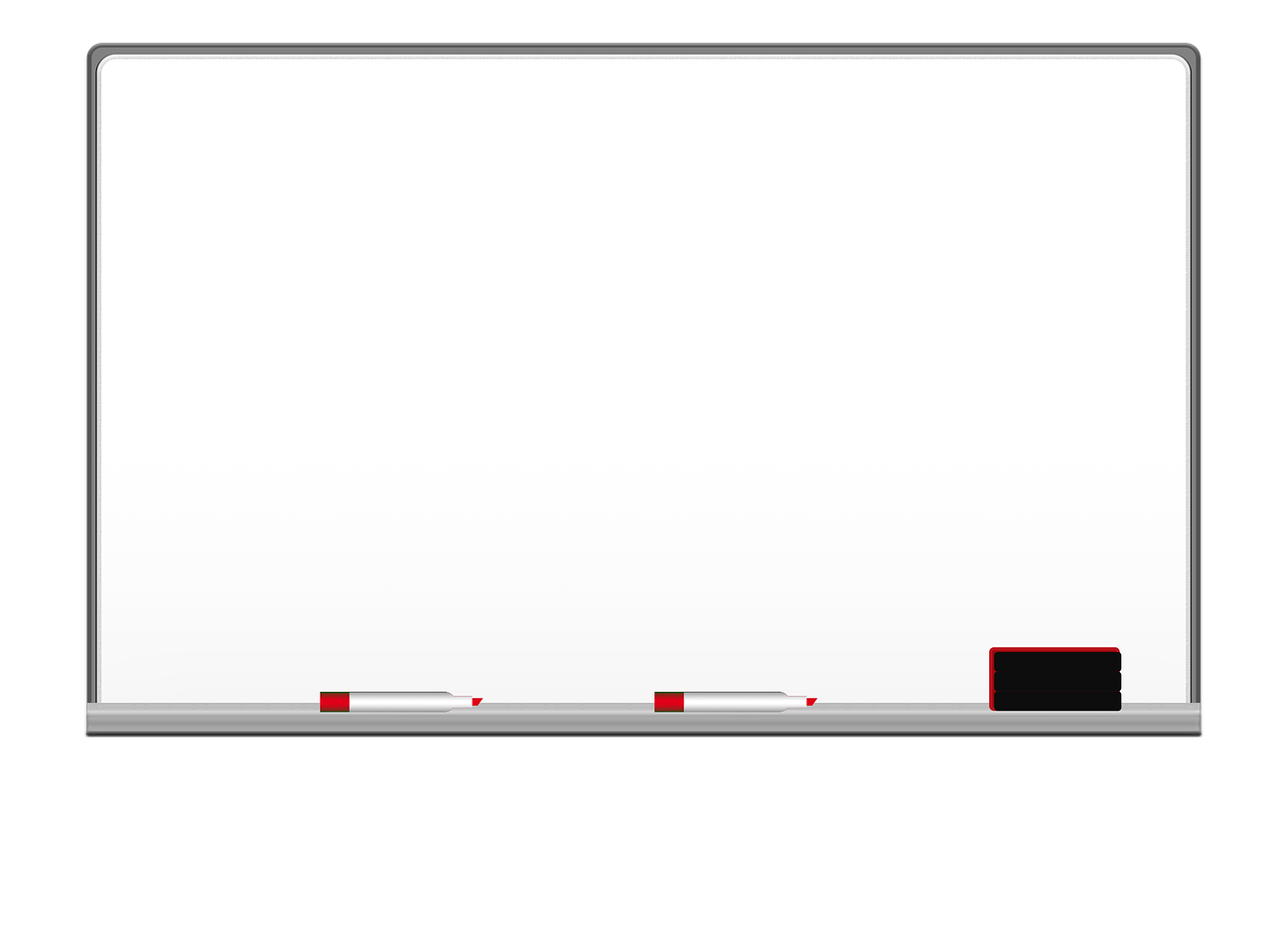 الدرس الأول
جهاز الدوران
الاهمية
المفردات الجديدة
توضح حركة الدم داخل القلب
للدم دور مهم في
 جميع العمليات الرئيسية في جسمك
النسيج مجموعة من الخلايا المتشابهة التي تعمل معا للقيام 
بوظائف محددة
الشريان 
الوريد
توضح وظيفة الدورة الرئوية والدورة الجسمية
مراجعة المفردات
الأهداف
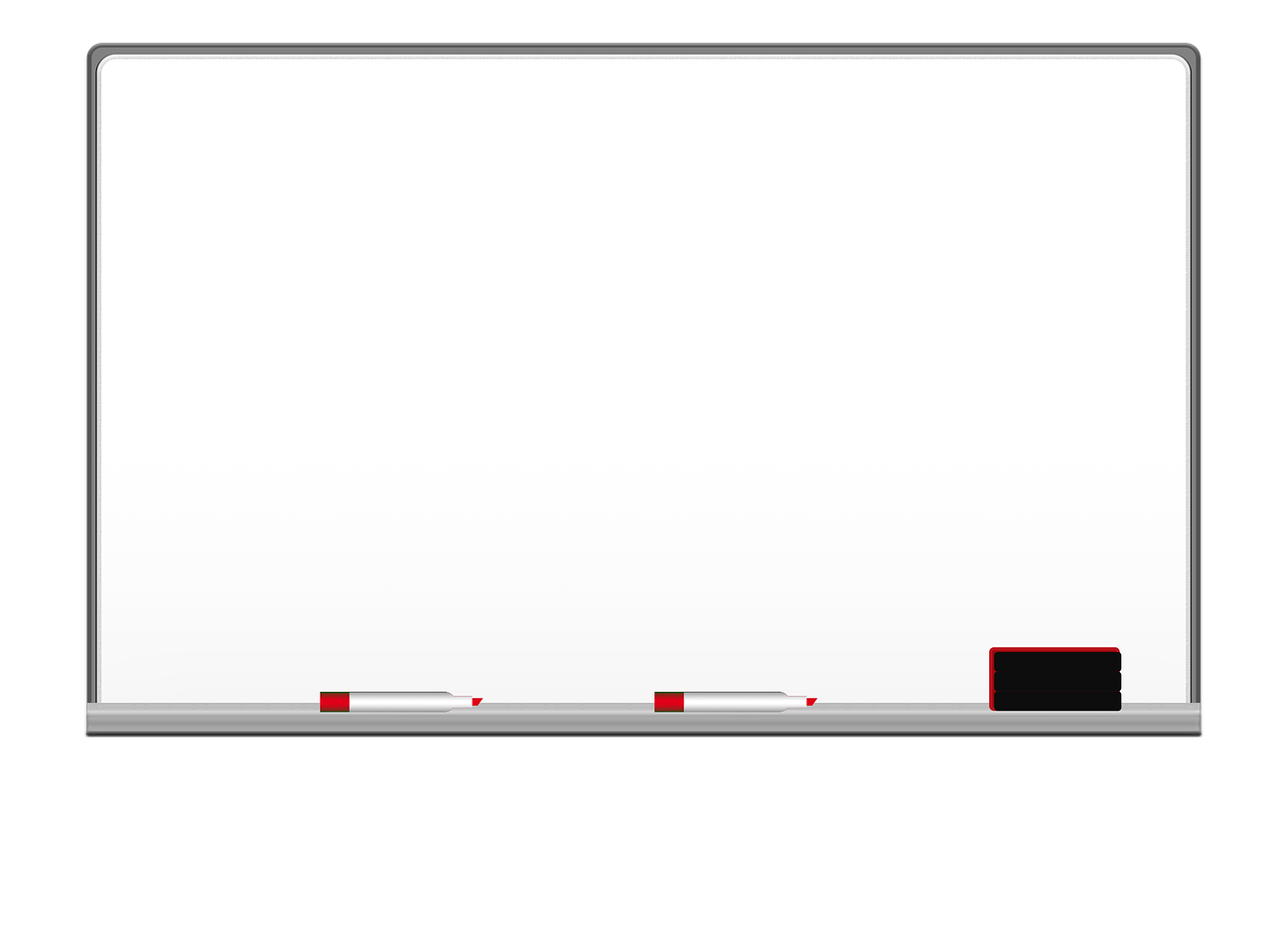 القلب
مما يتكون جهاز الدوران
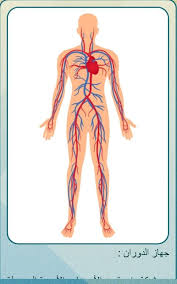 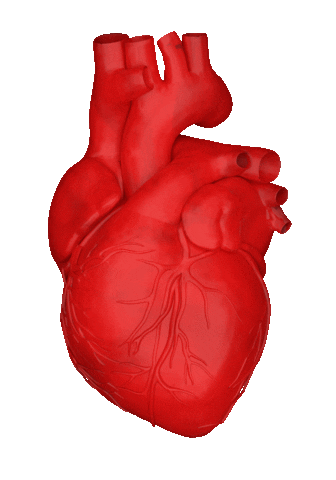 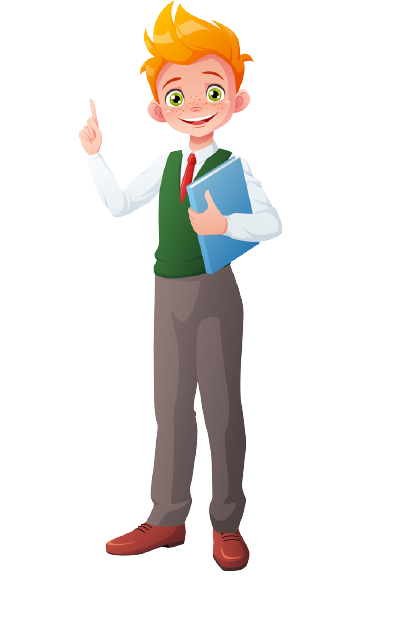 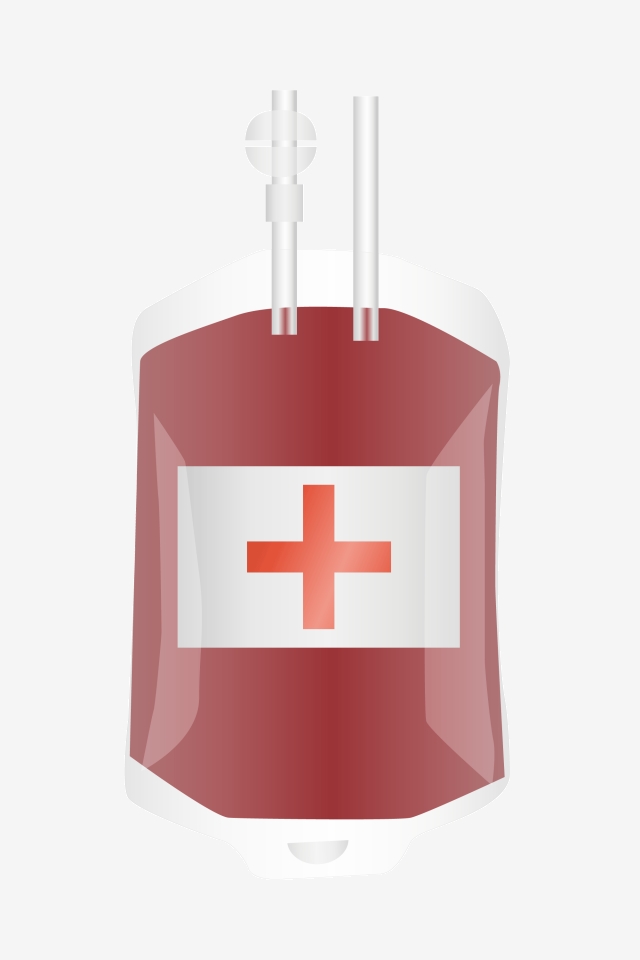 تعرفنا في الدروس السابقة على الدم واليوم باذن الله سنتعرف على القلب
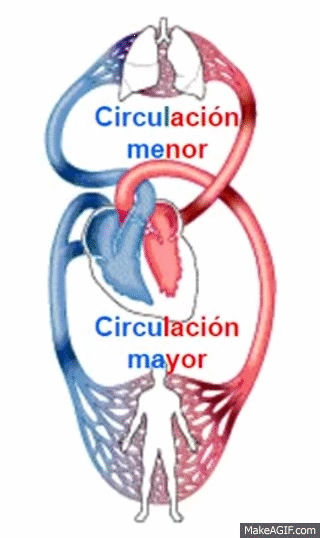 القلب
الاوعية الدموية
الدم
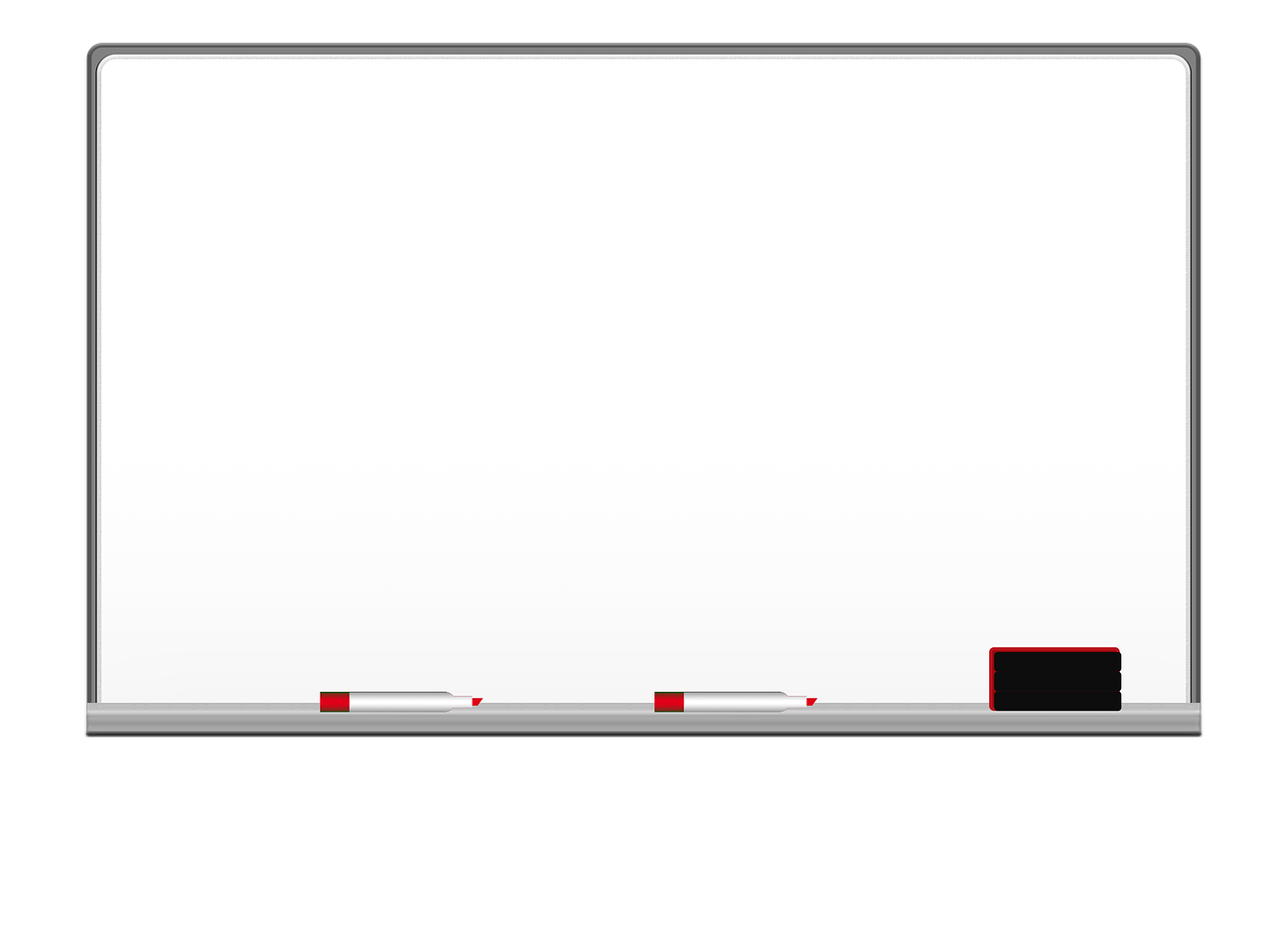 القلب
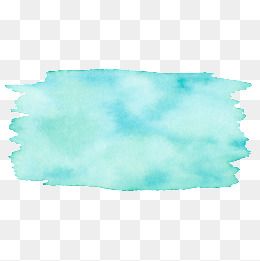 هل يمكنك بعد قراءة النص صفحة 137 ان تصف القلب
نشاط
ما هو القلب ؟
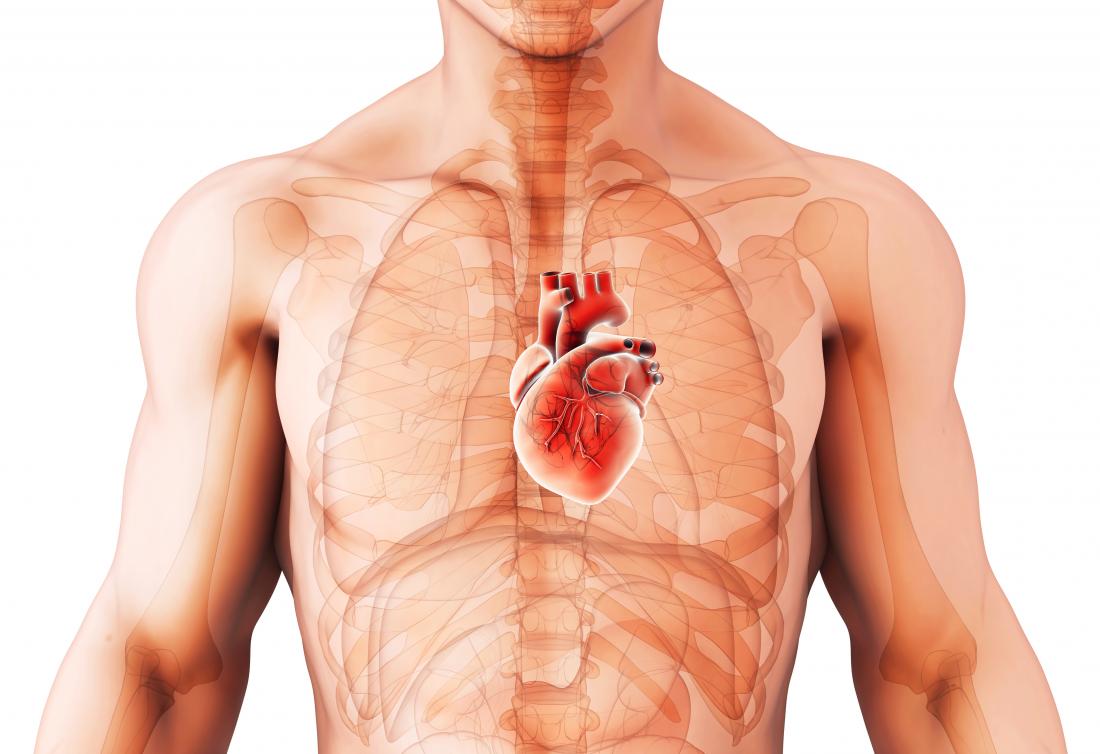 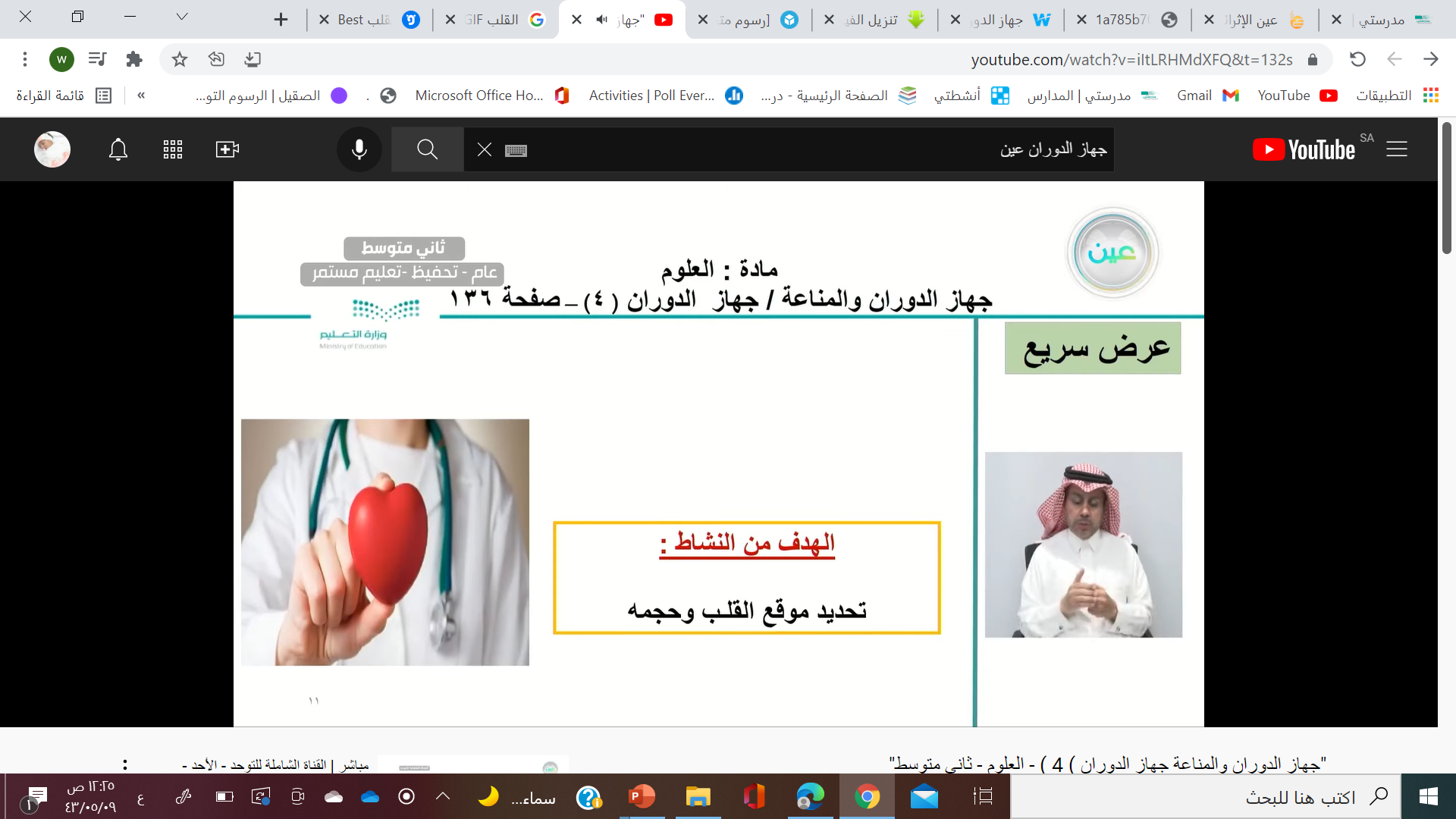 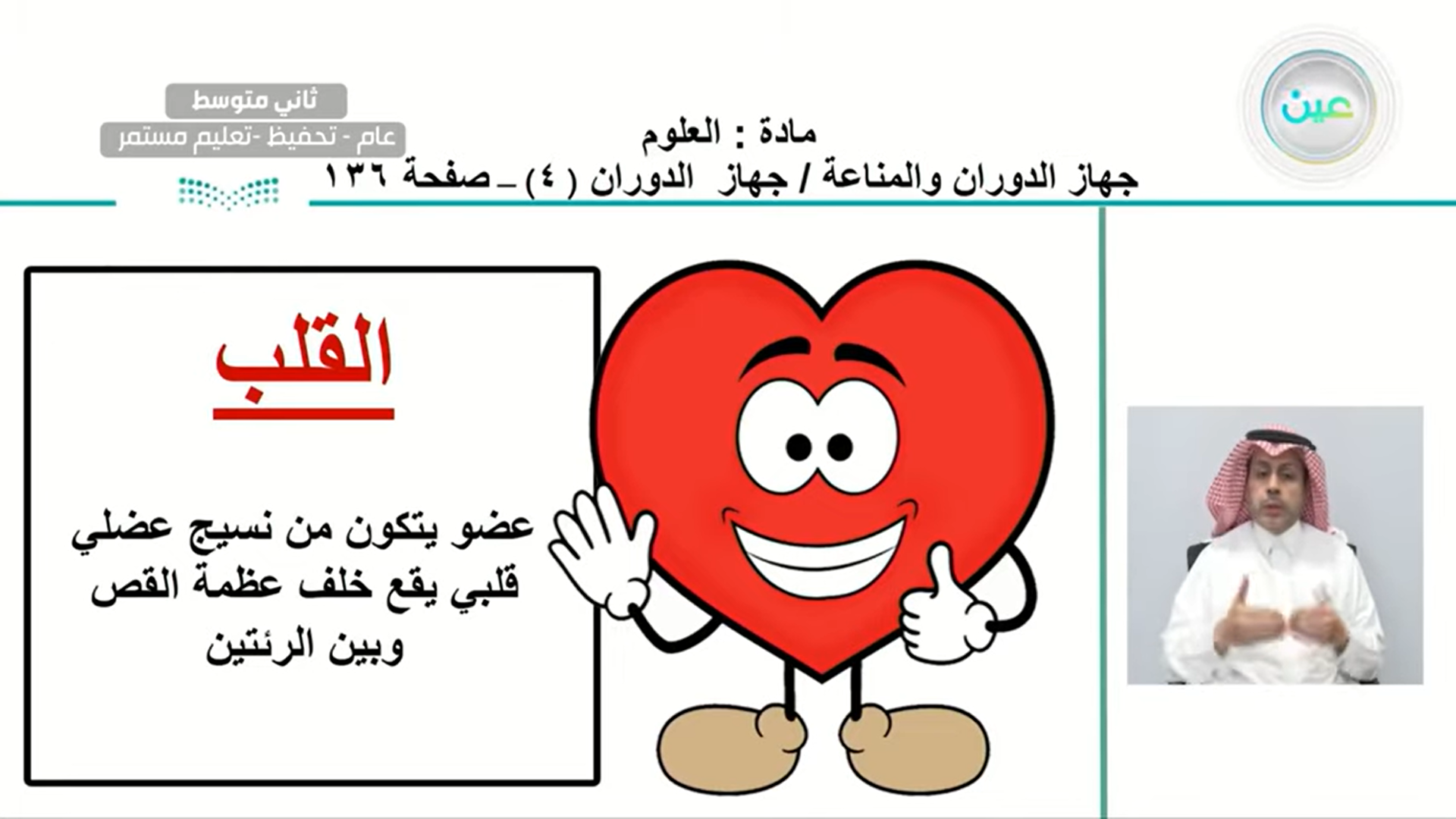 ضع قبضتك يدك اليمنى في المنتصف 
على عظام الصدر مع الميل قليلا ناحية اليسار
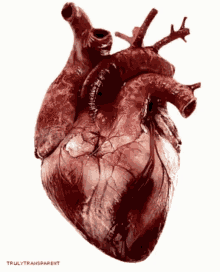 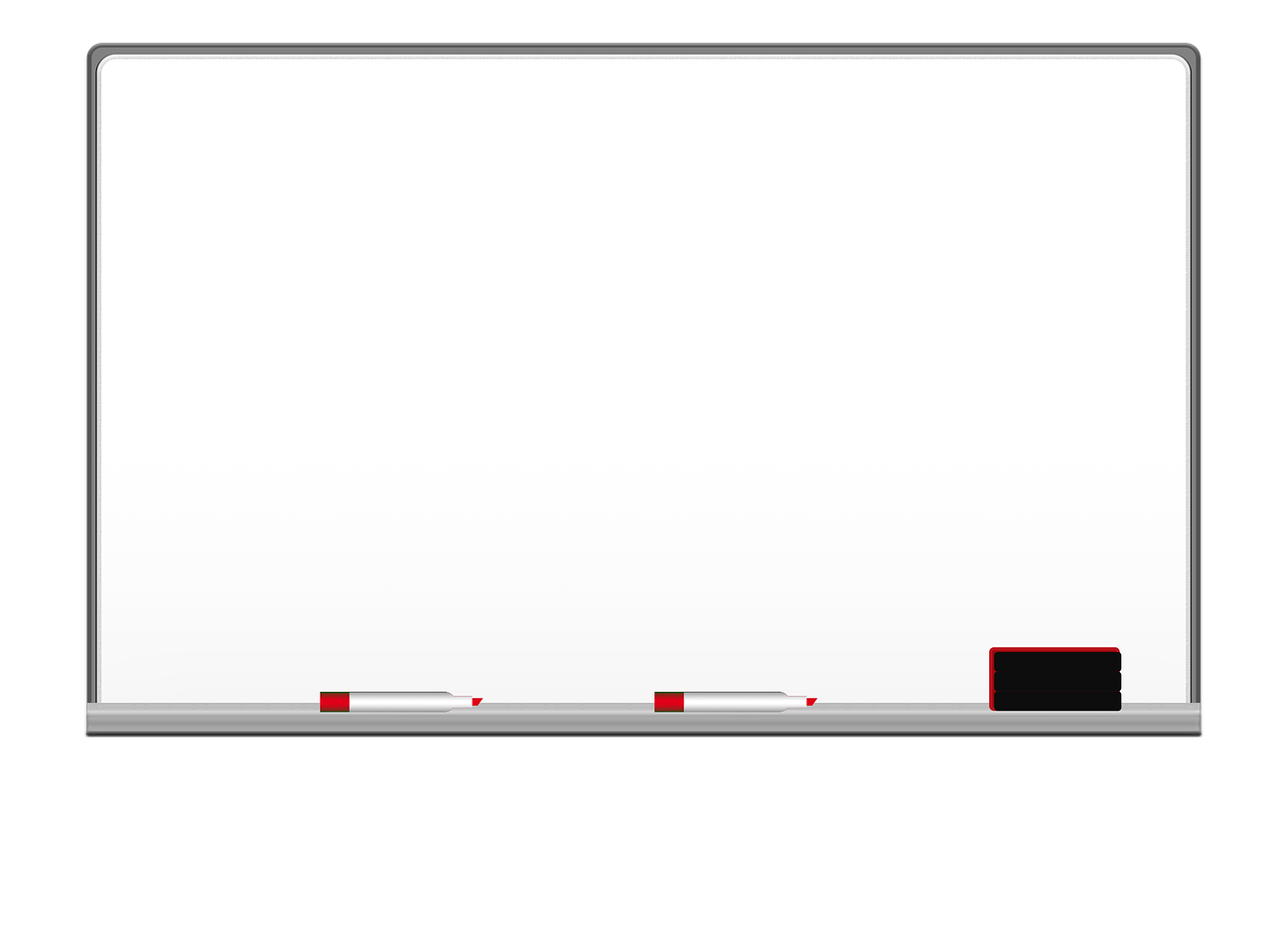 القلب
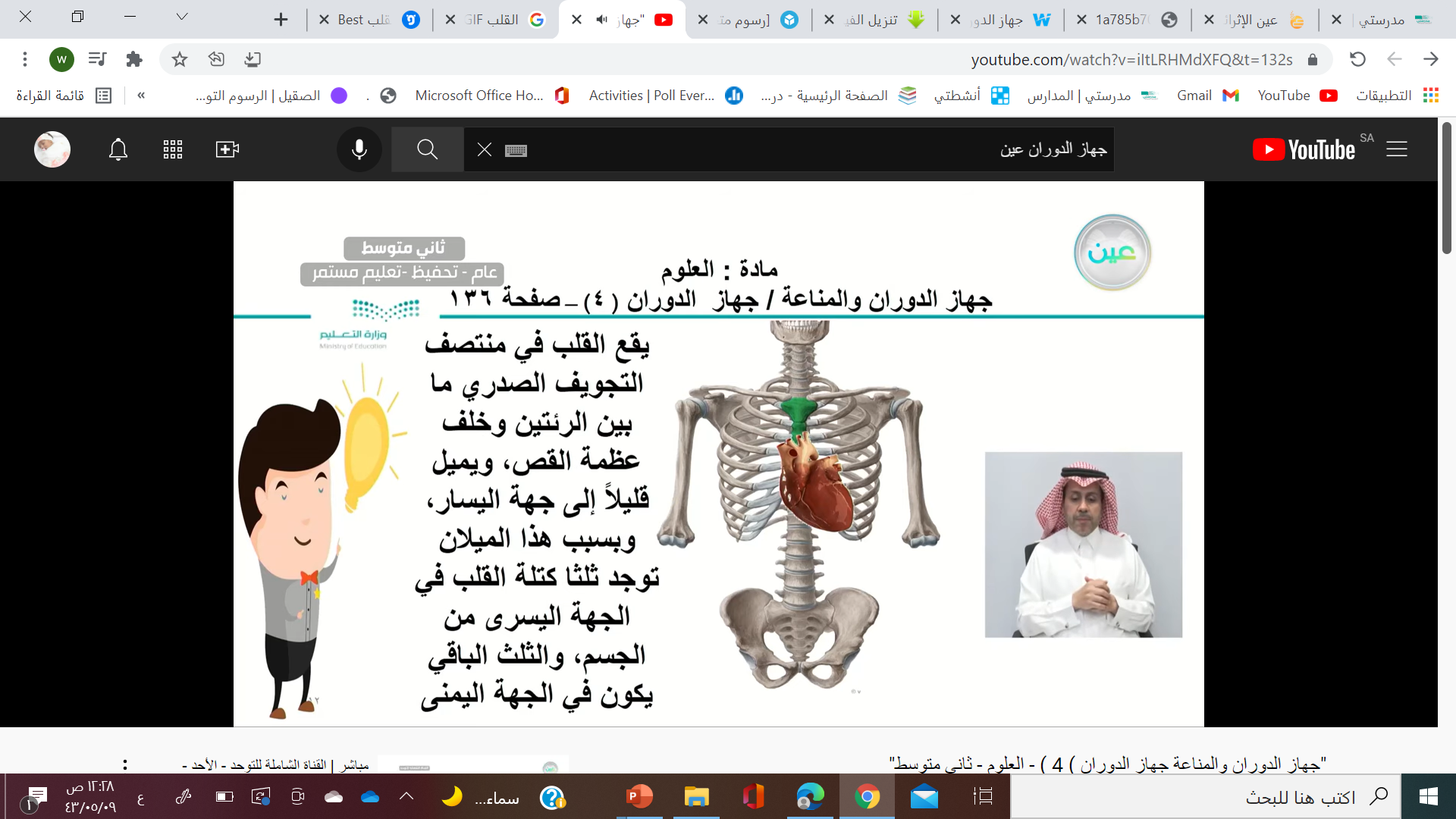 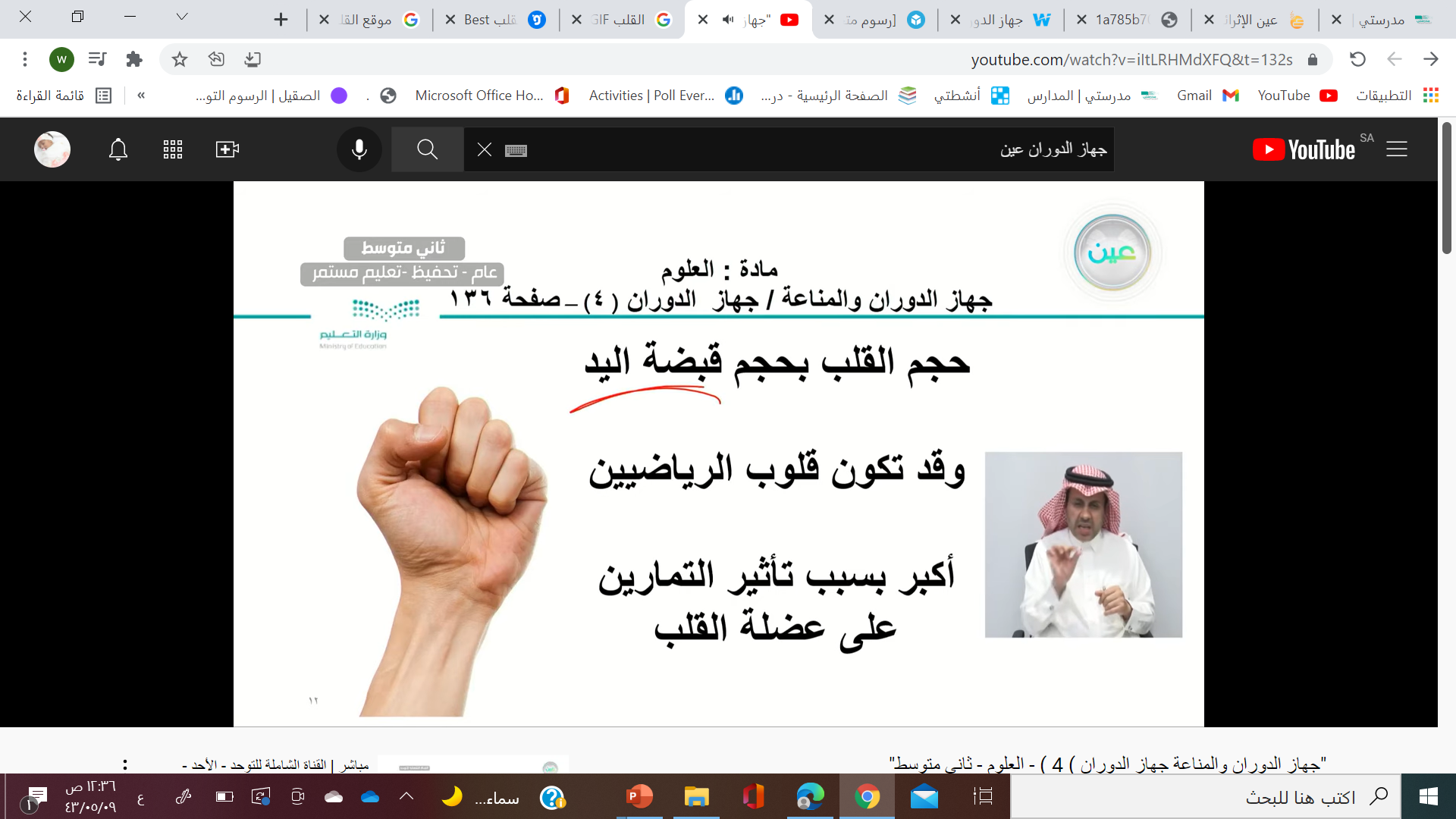 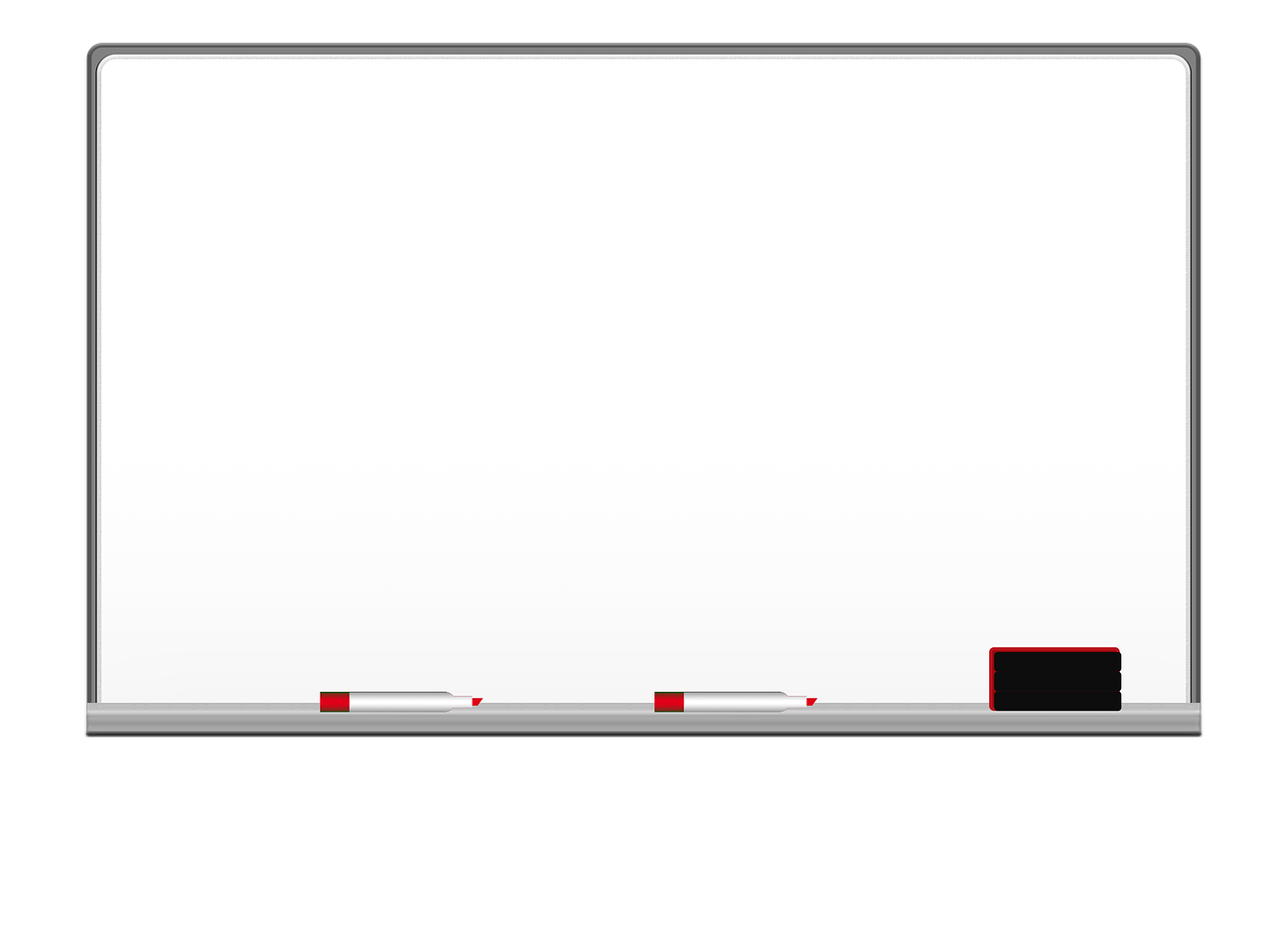 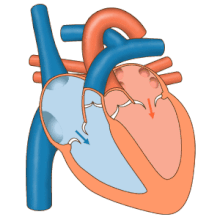 تركيب القلب
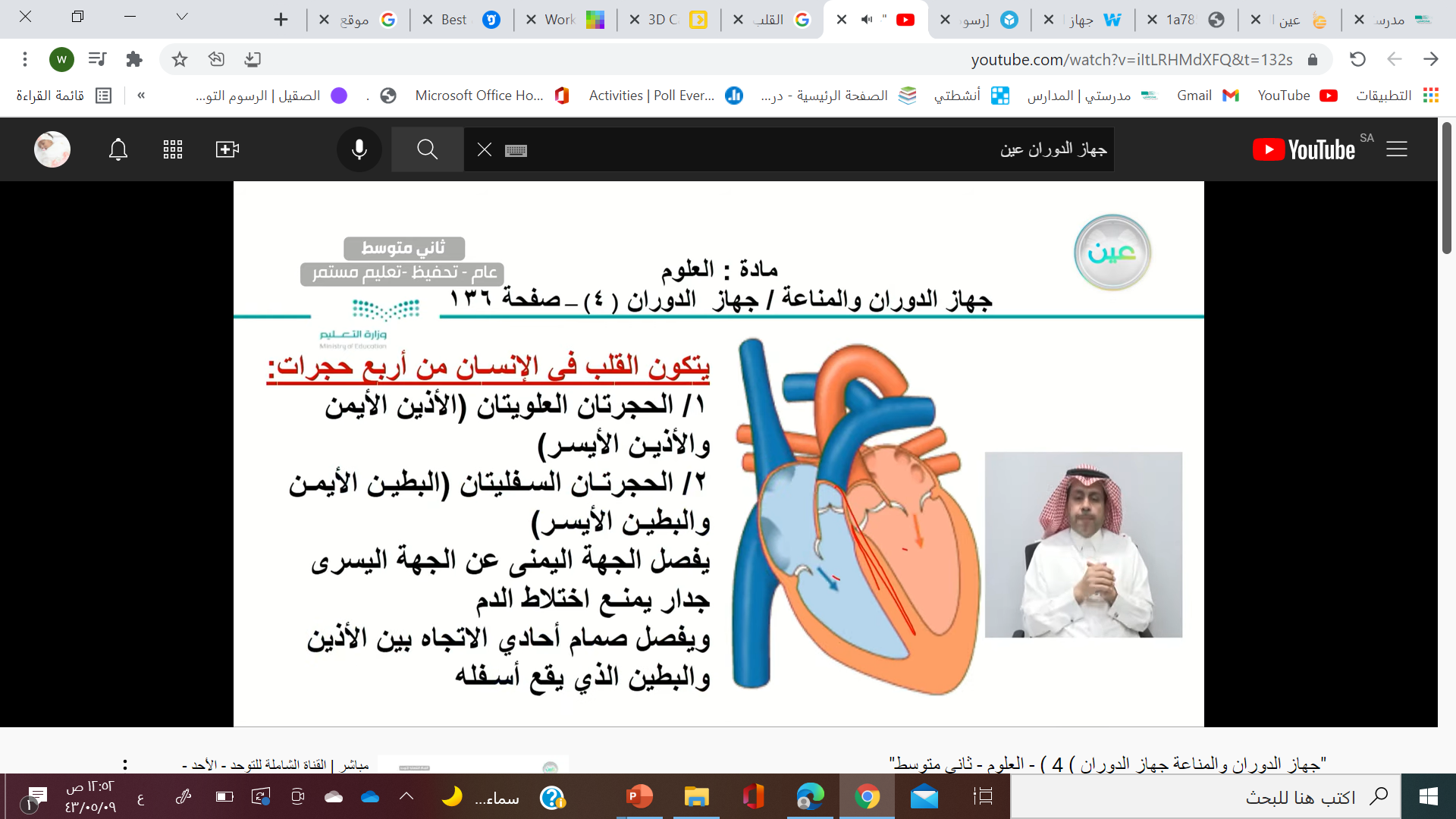 برأيك كيف لماذا الصمام يكون احادي الاتجاه ؟
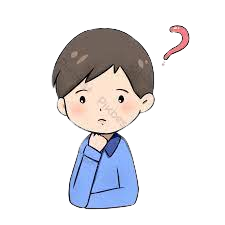 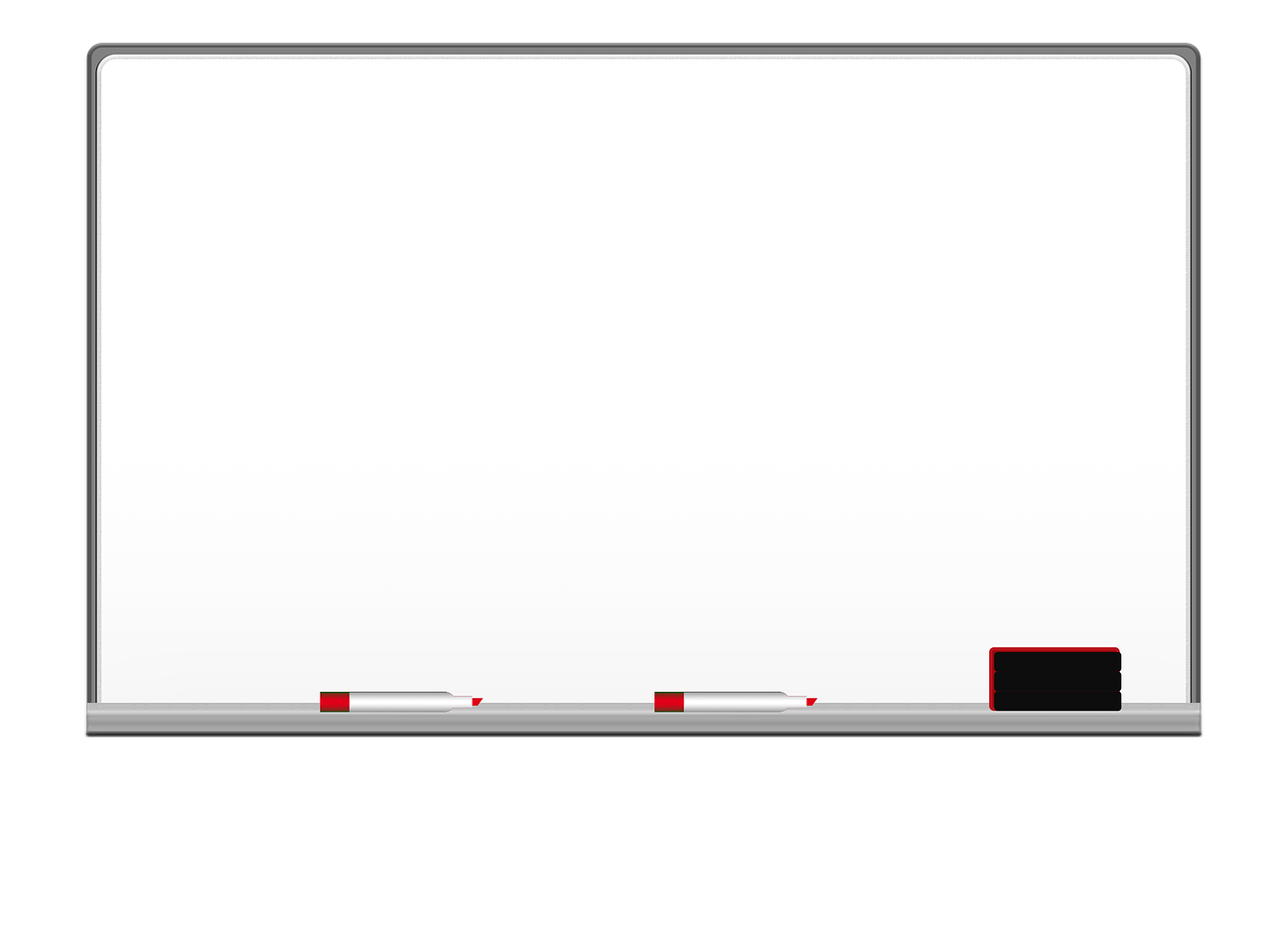 شريان رئوي
الابهر
اذين أيسر
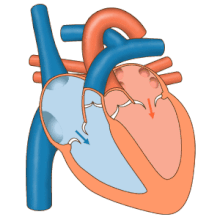 اذين أيمن
بطين أيسر
بطين أيمن
حاجز
وريد
صمامات
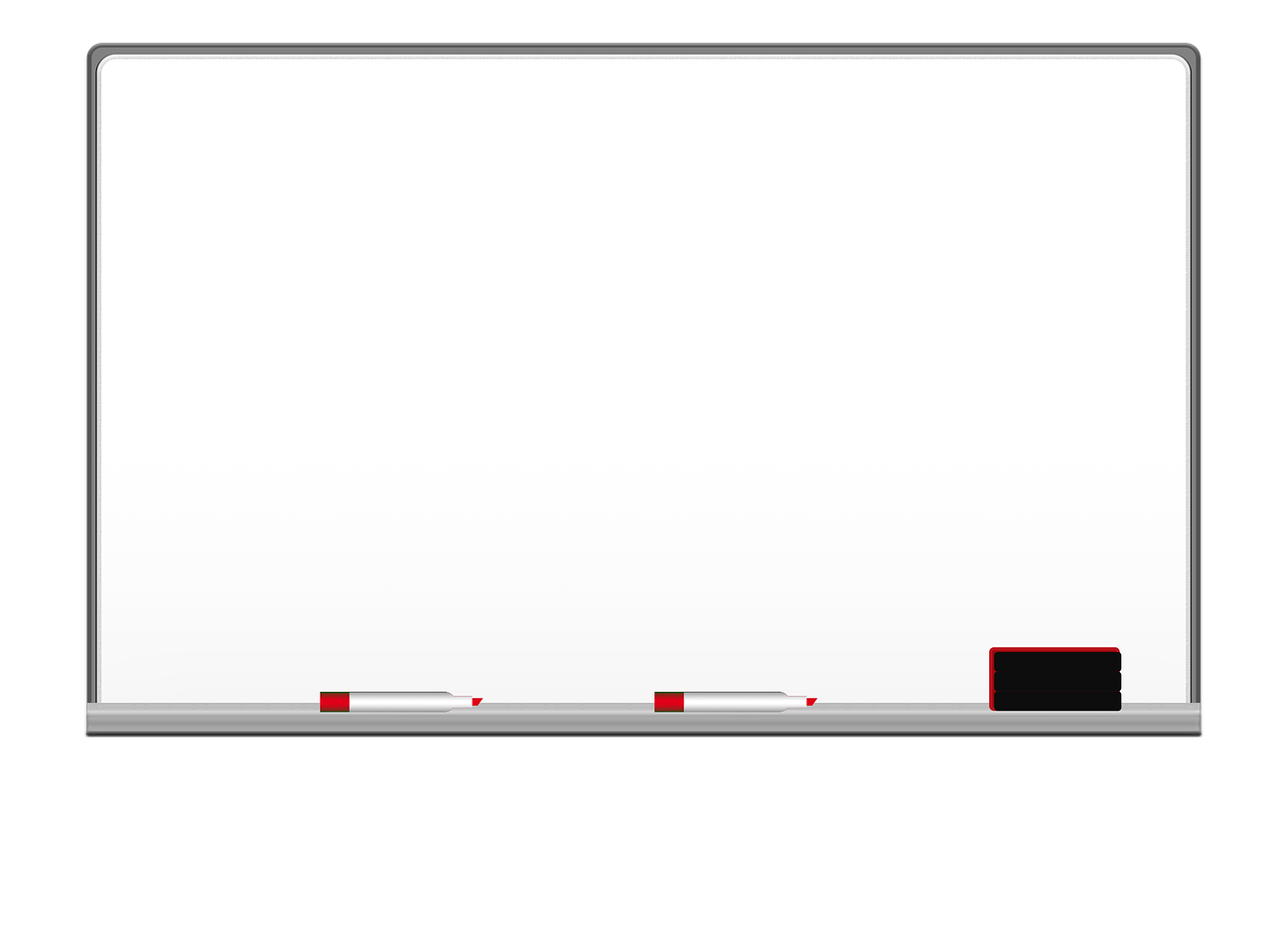 دورات الدم
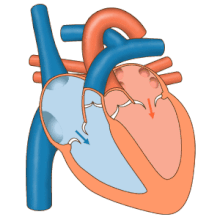 الدورة الجسمية
الدورة الرئوية
الدورة القلبية
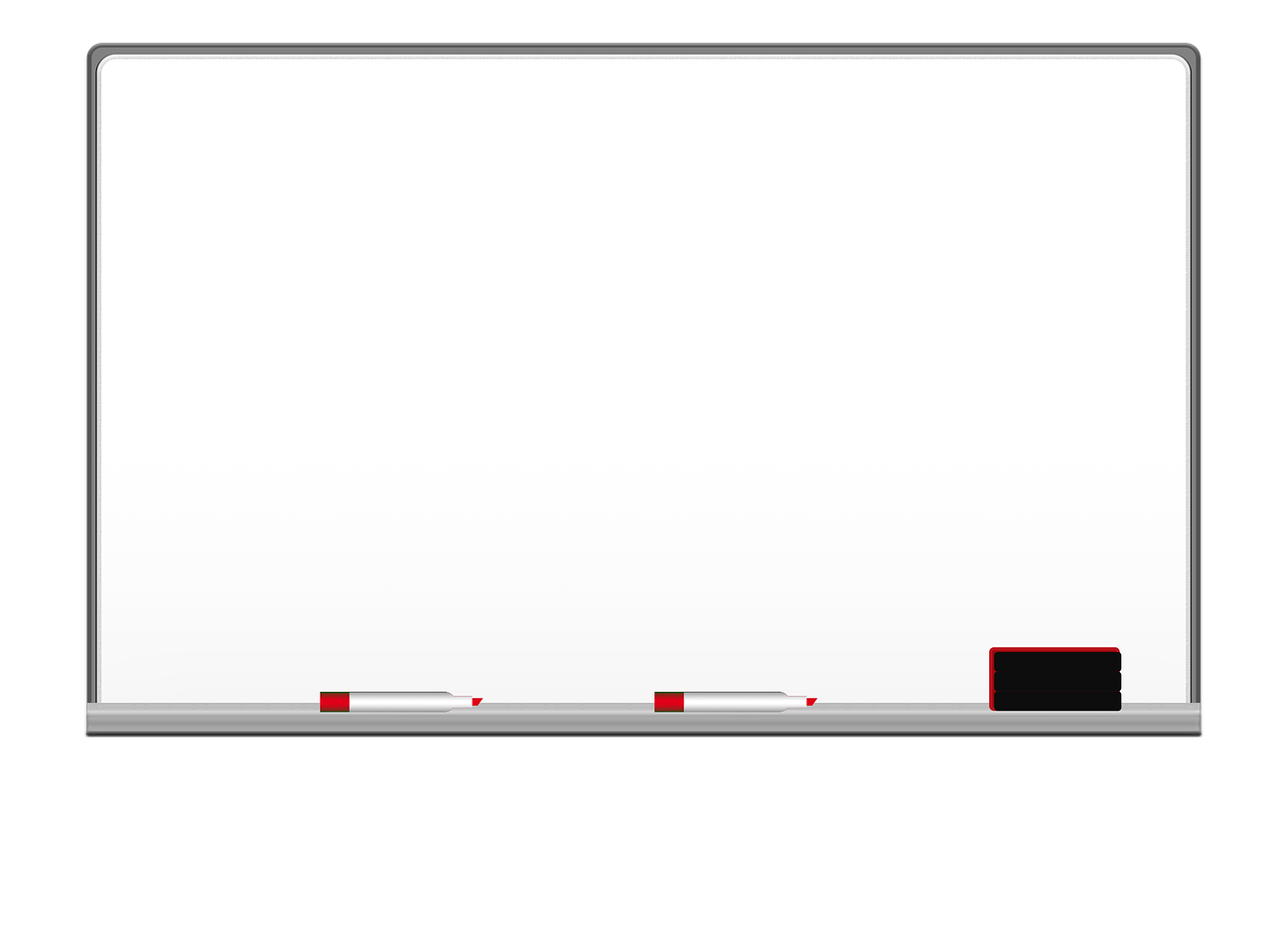 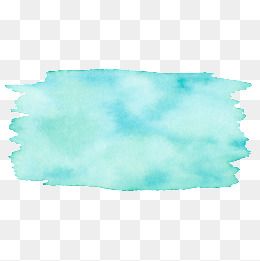 هل يمكنك تحديد أجزاء القلب على الرسم
تقويم مرحلي
أذين أيمن
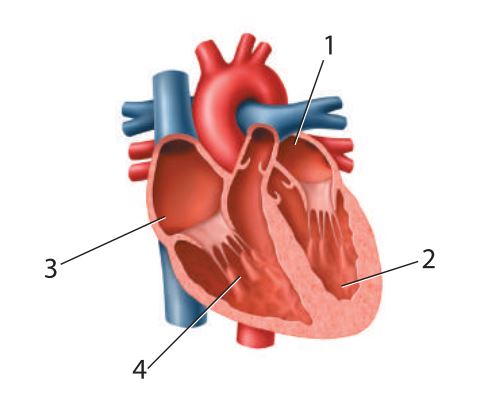 أذين أيسر
صمام
5
بطين أيسر
بطين ايمن
حاجز
6
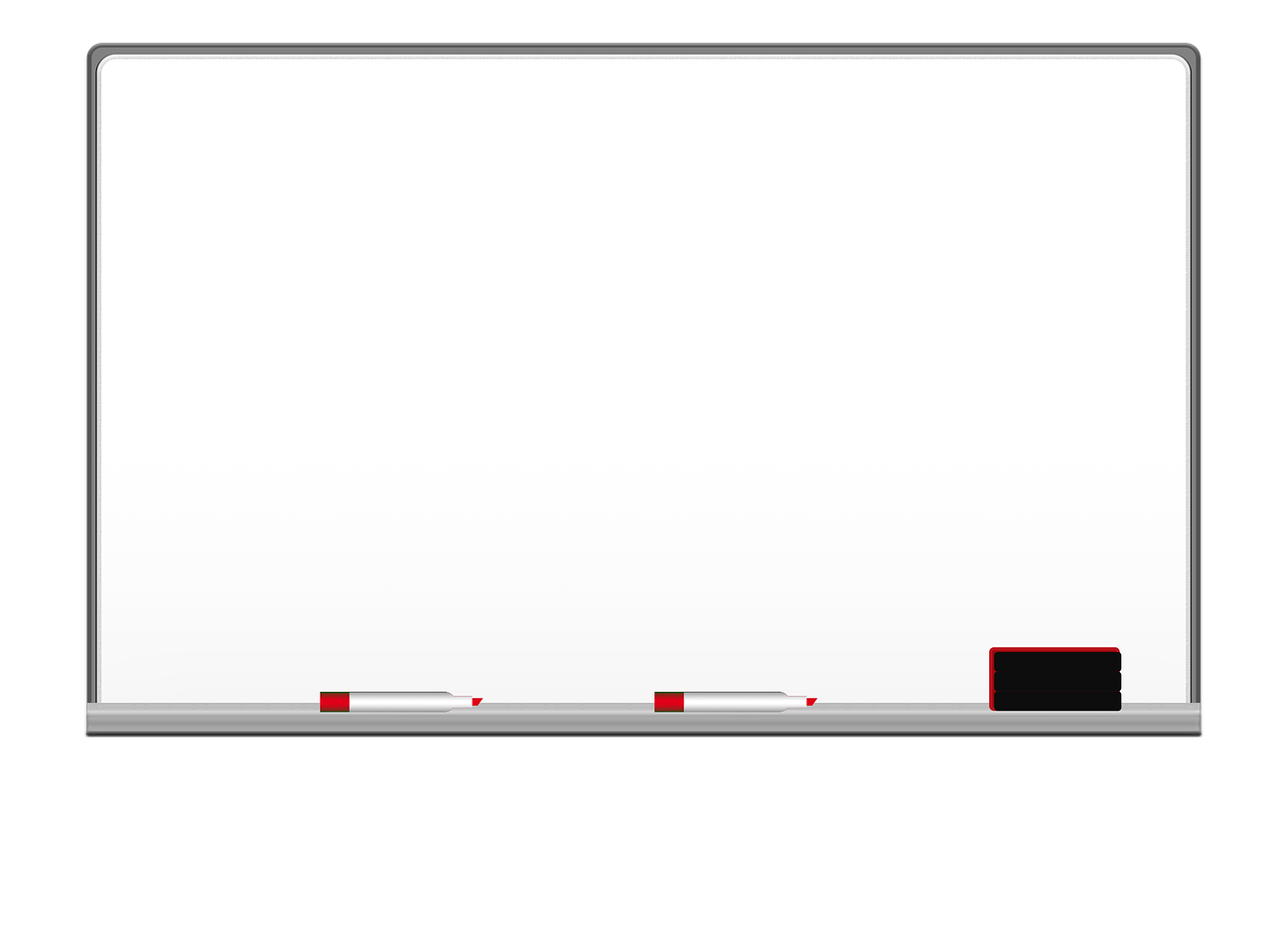 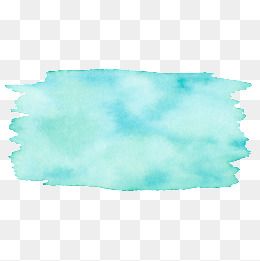 الدورات القلبية
ماذا يحدث خلال دورات الدم المختلفة 
دعونا نشاهد معا هذا الفيديو ونلخص اهم المعلومات
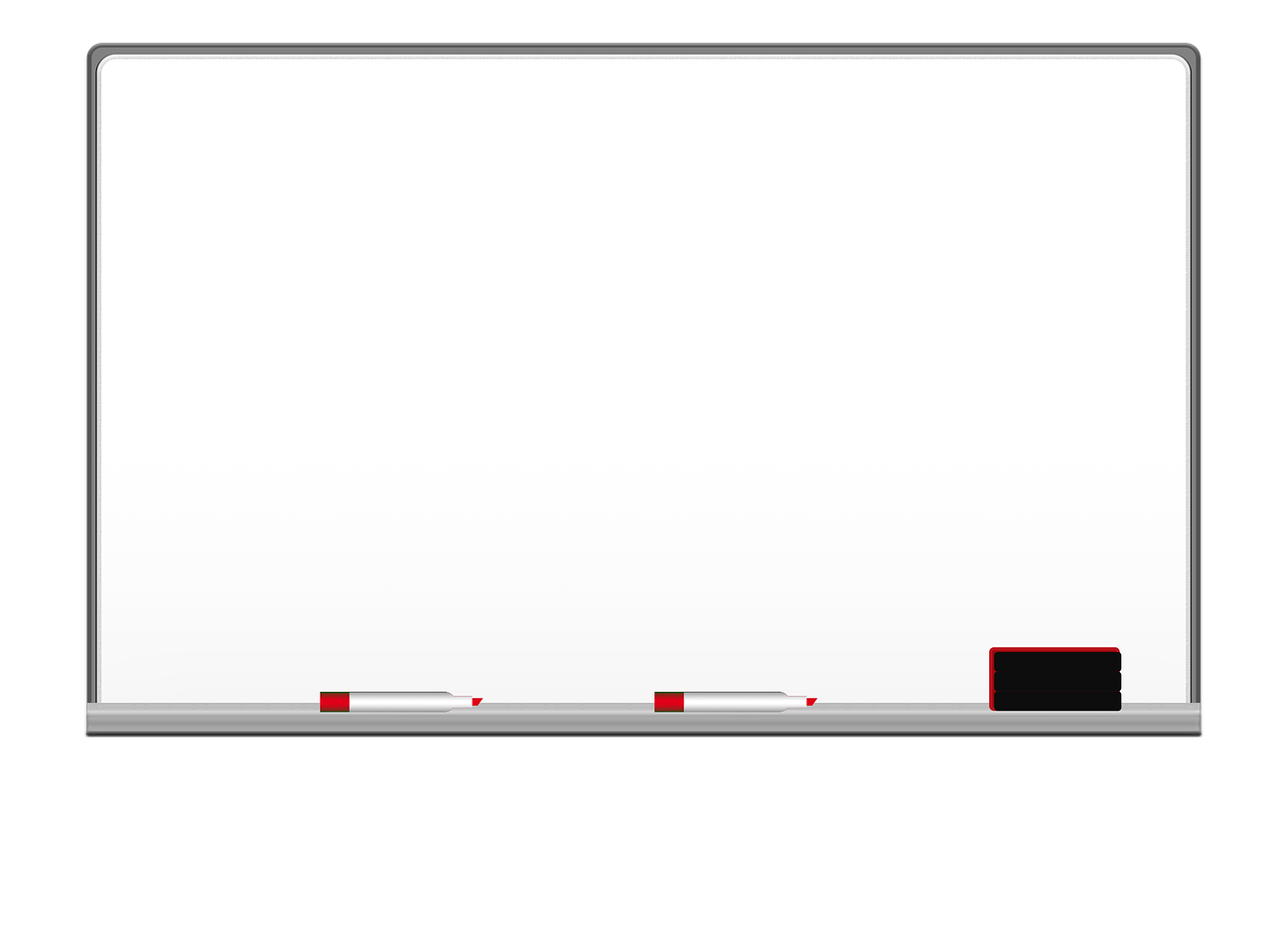 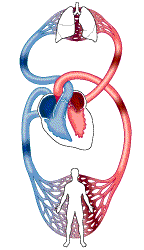 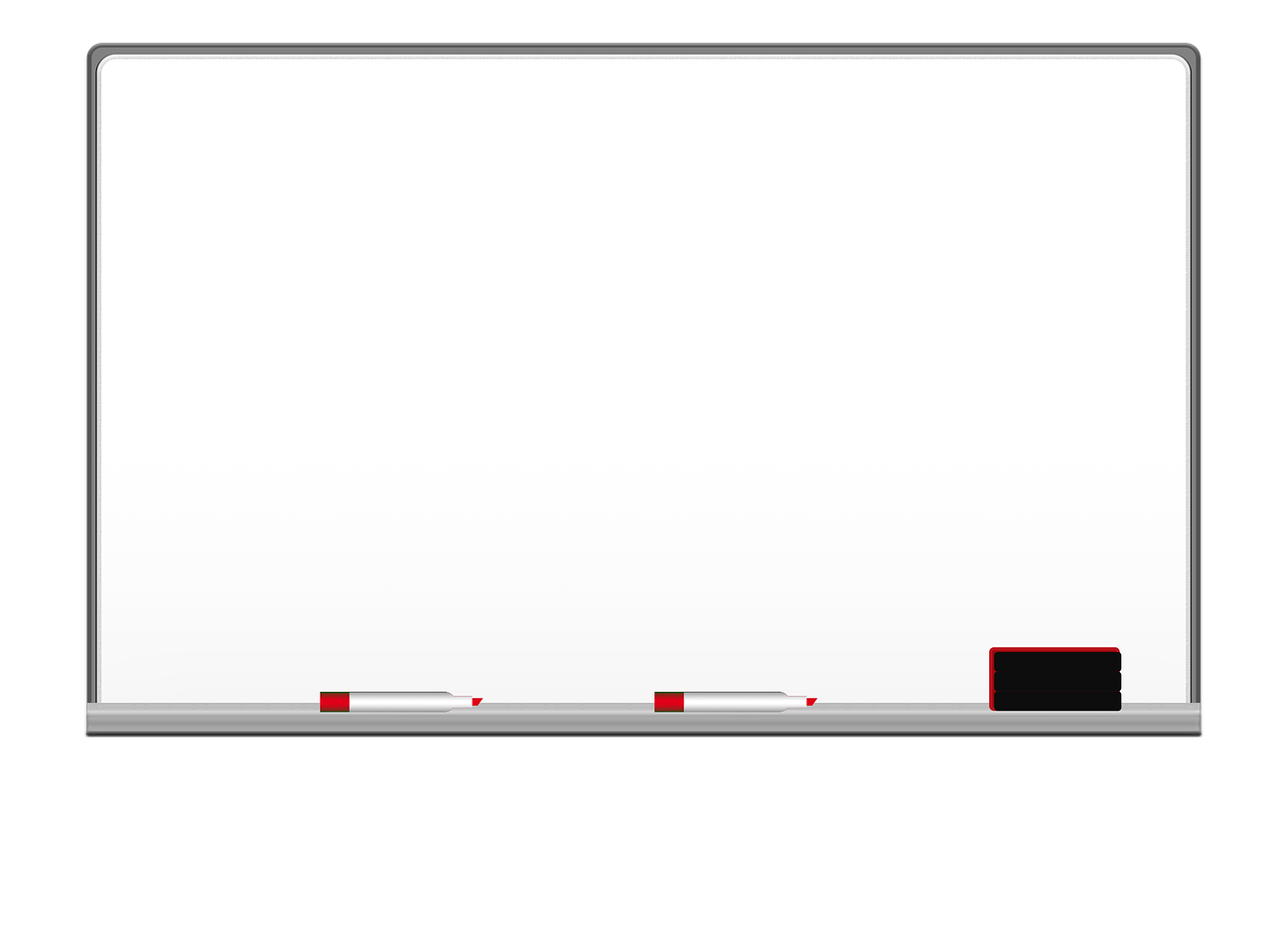 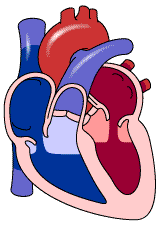 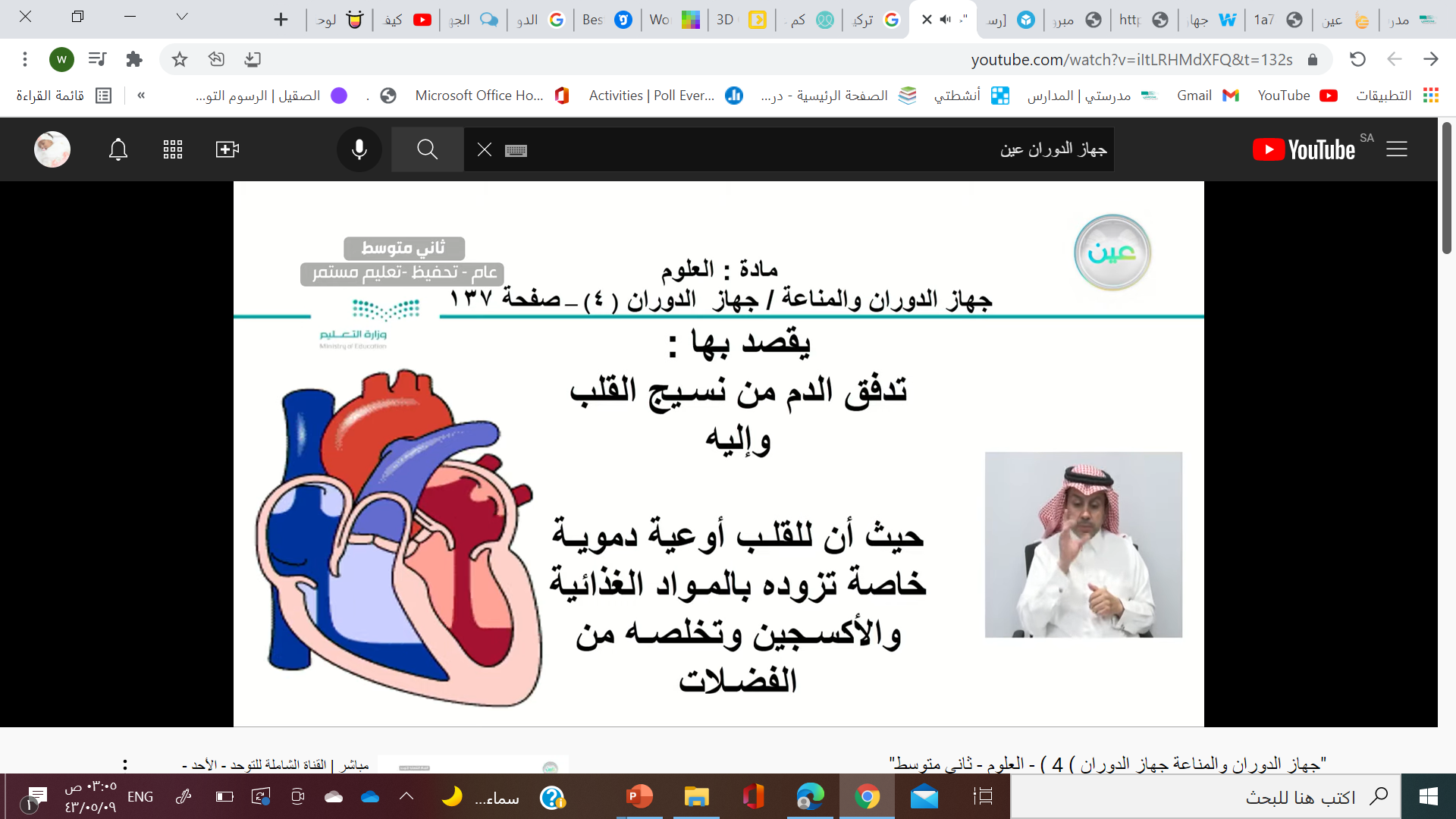 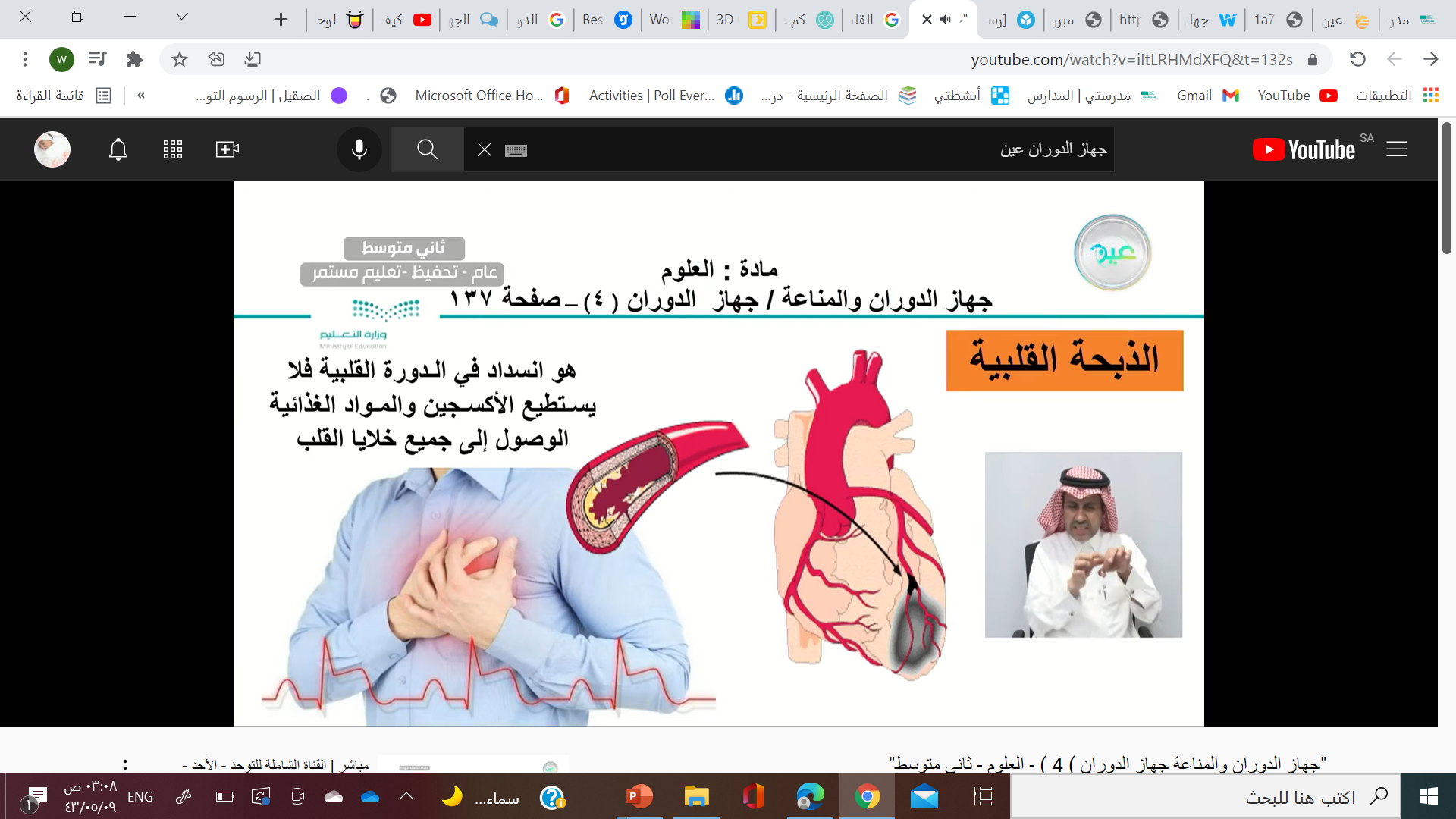 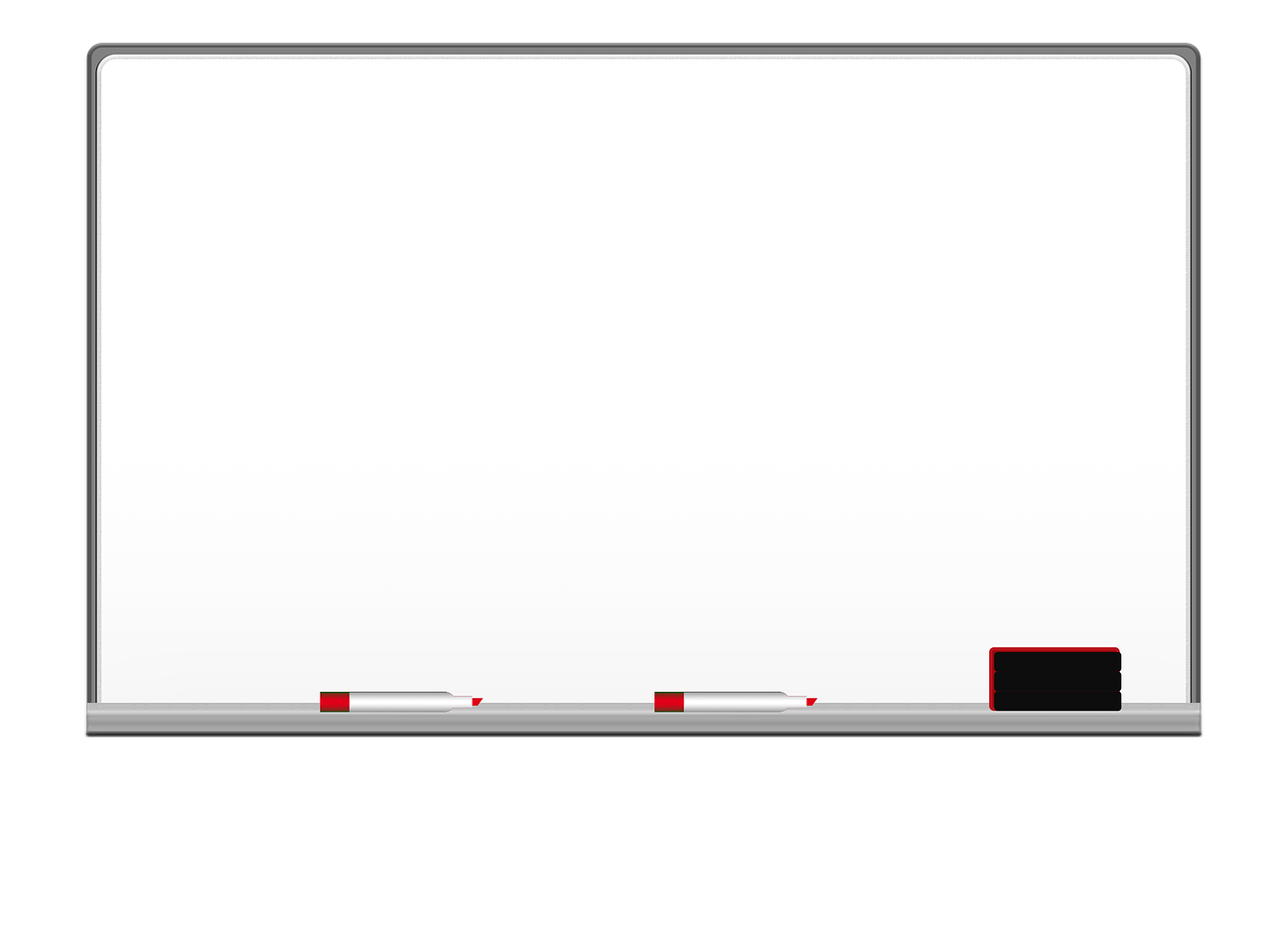 تسمى أيضا الدورة الصغرى
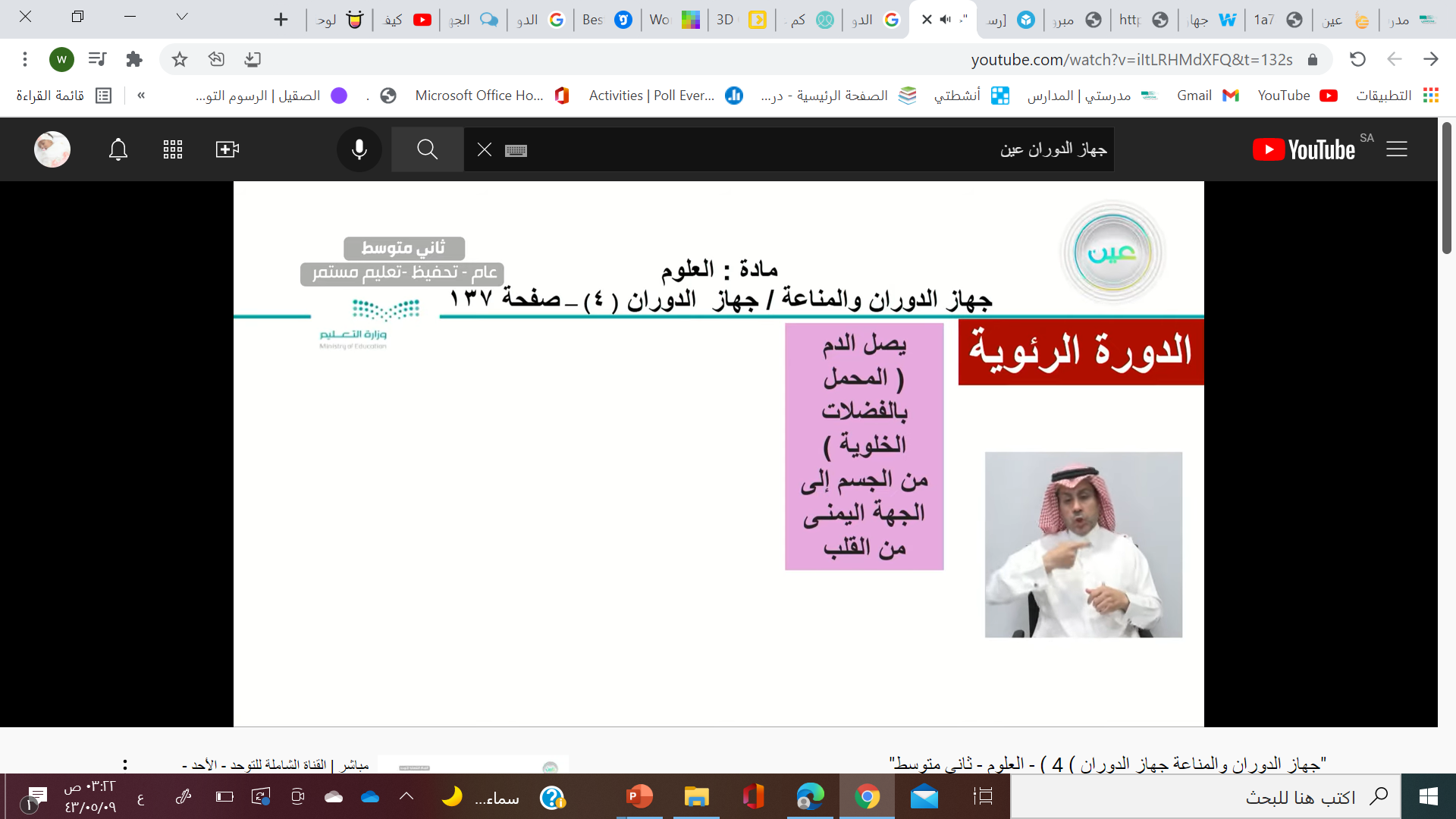 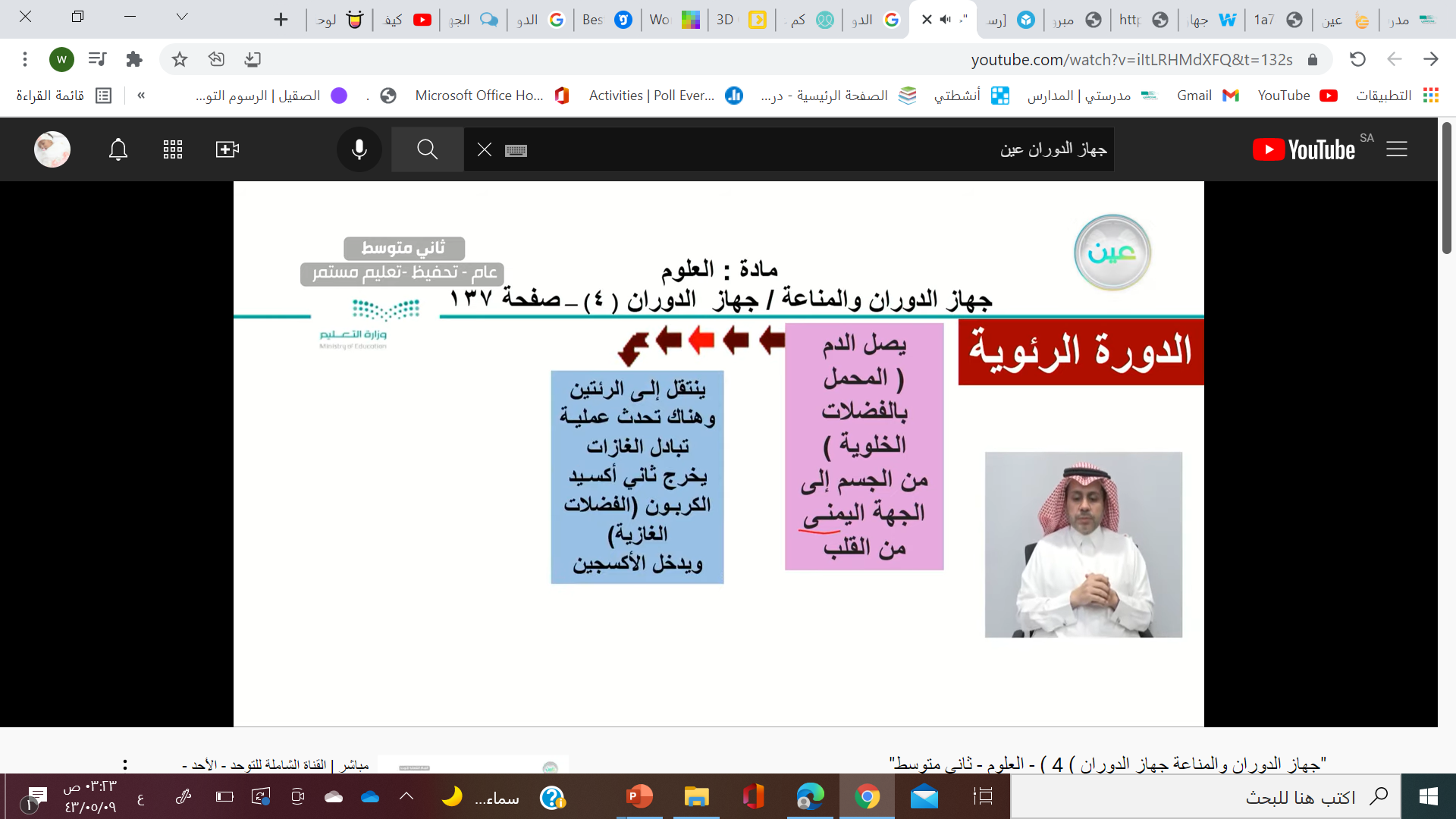 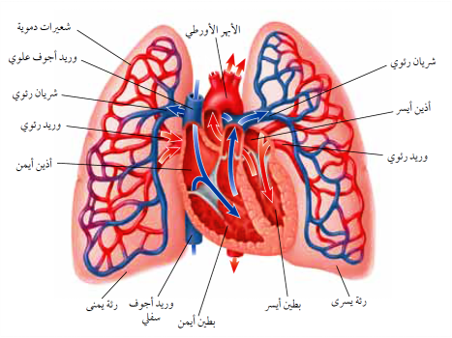 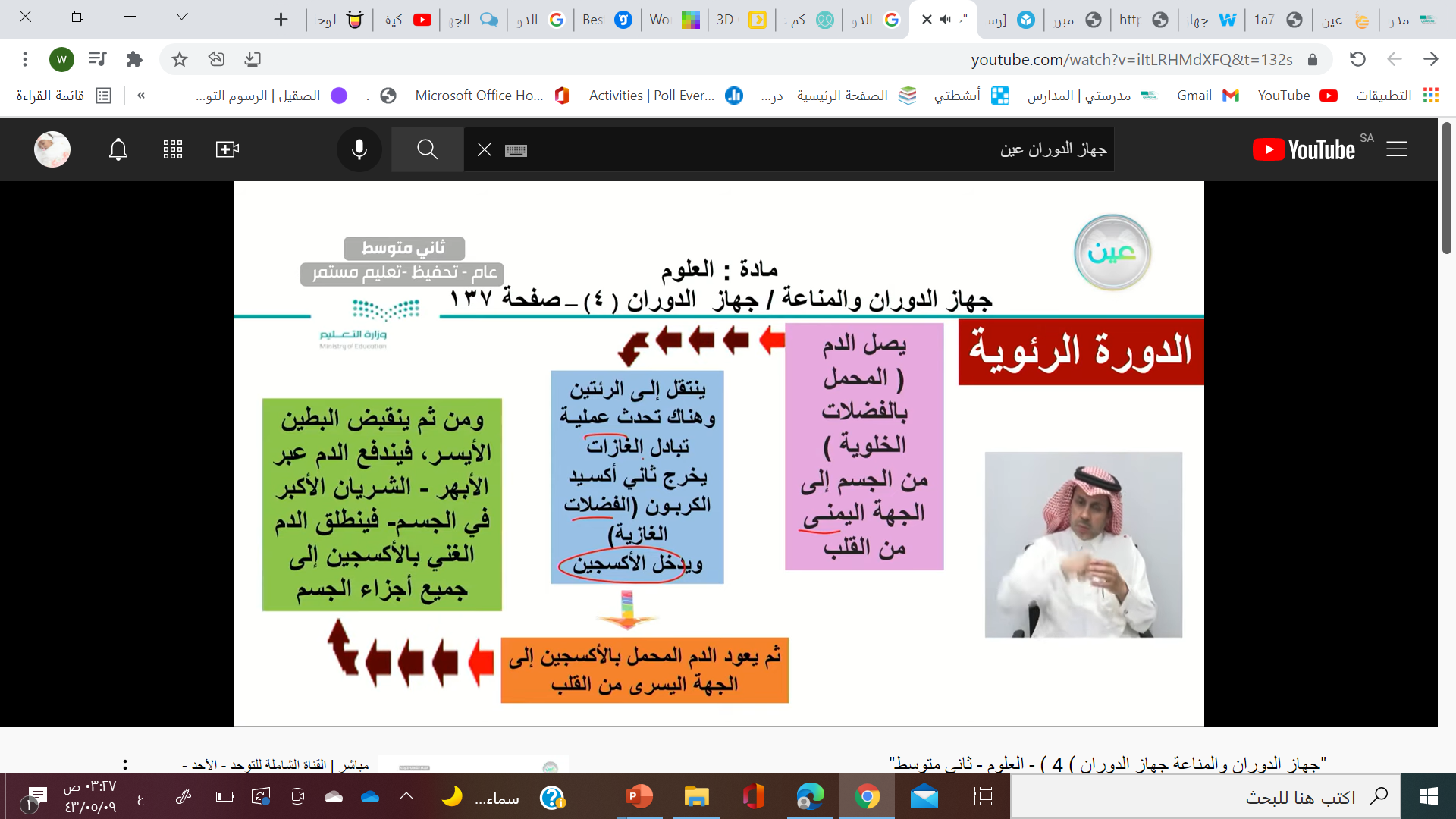 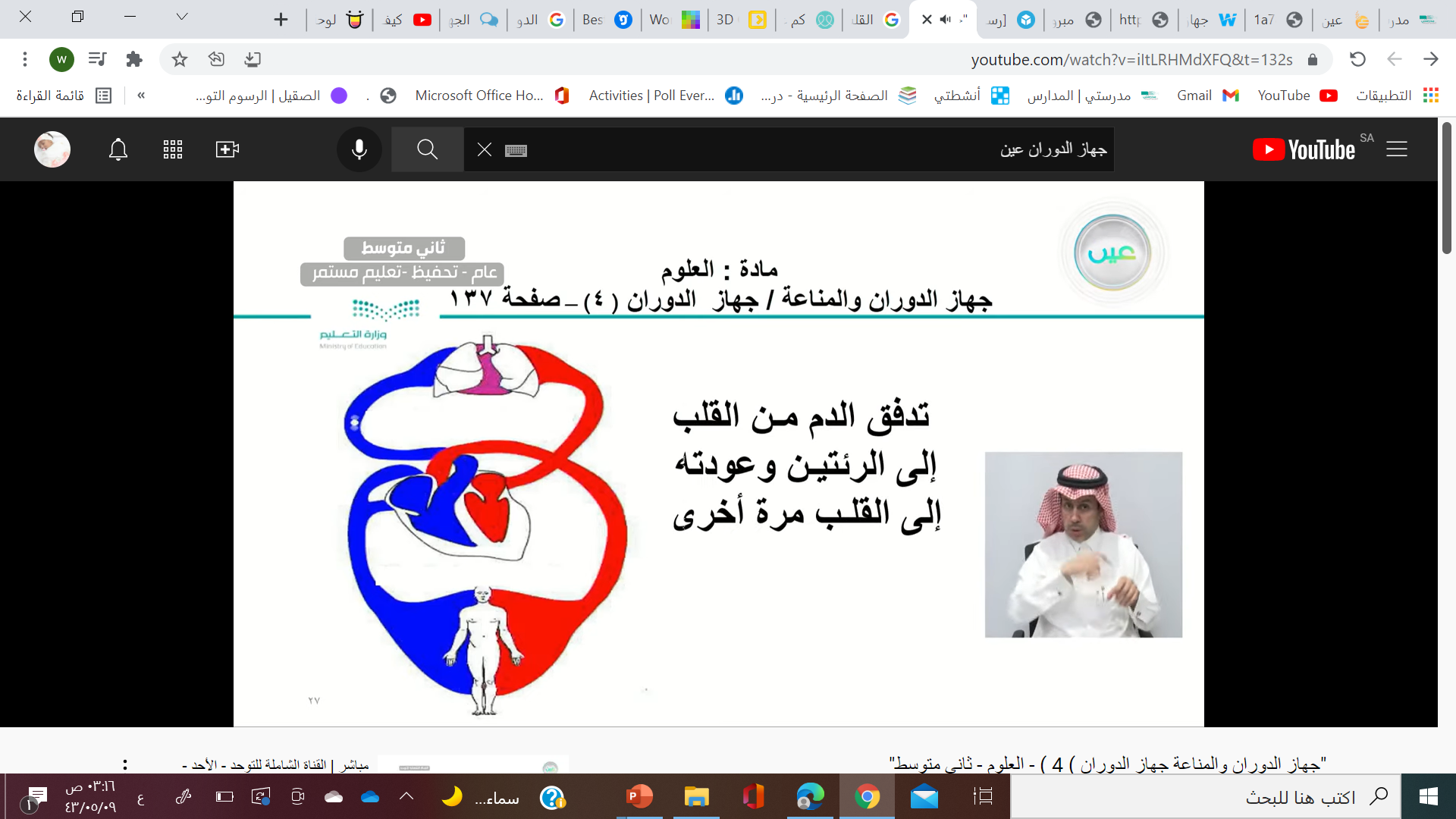 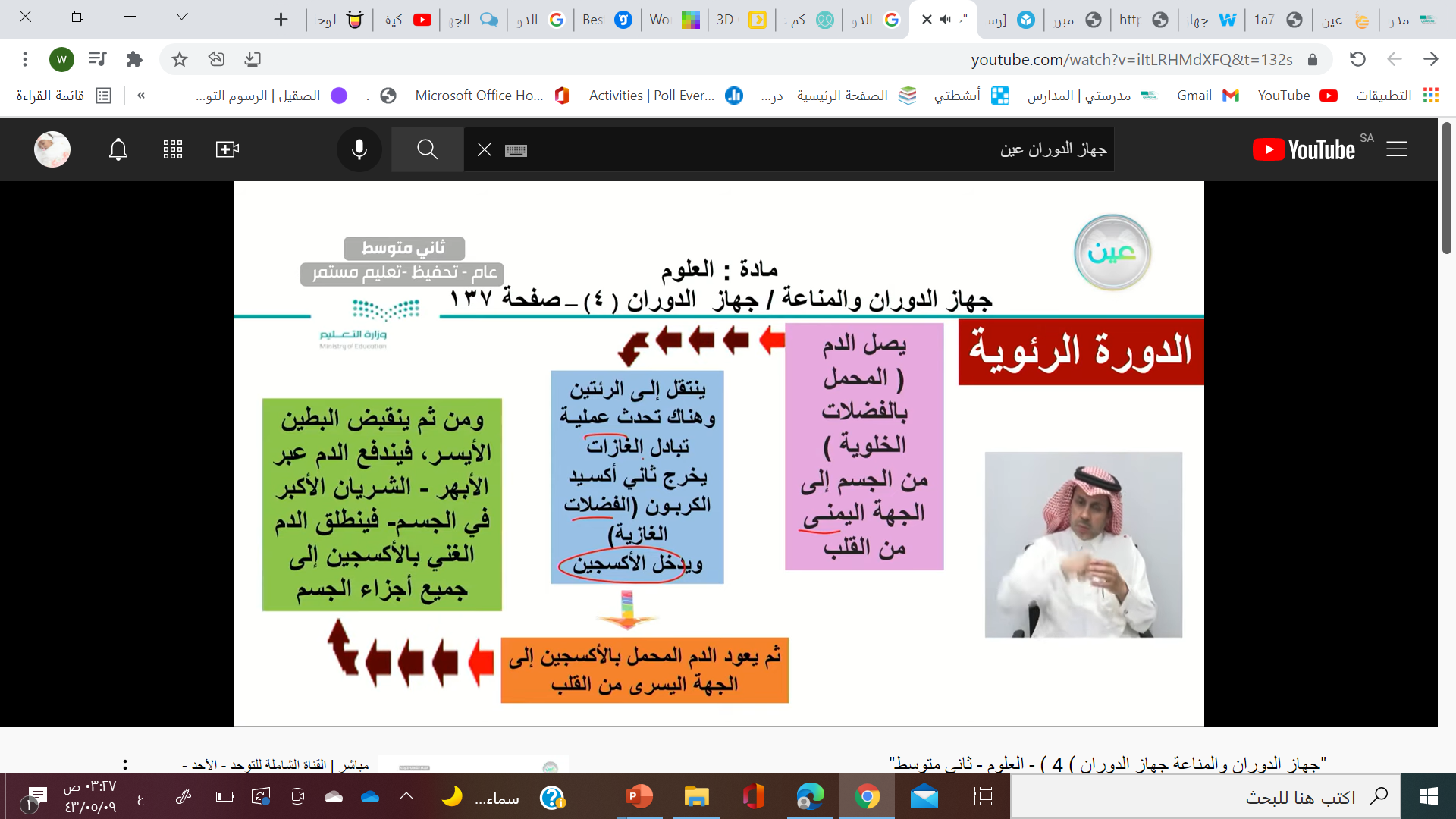 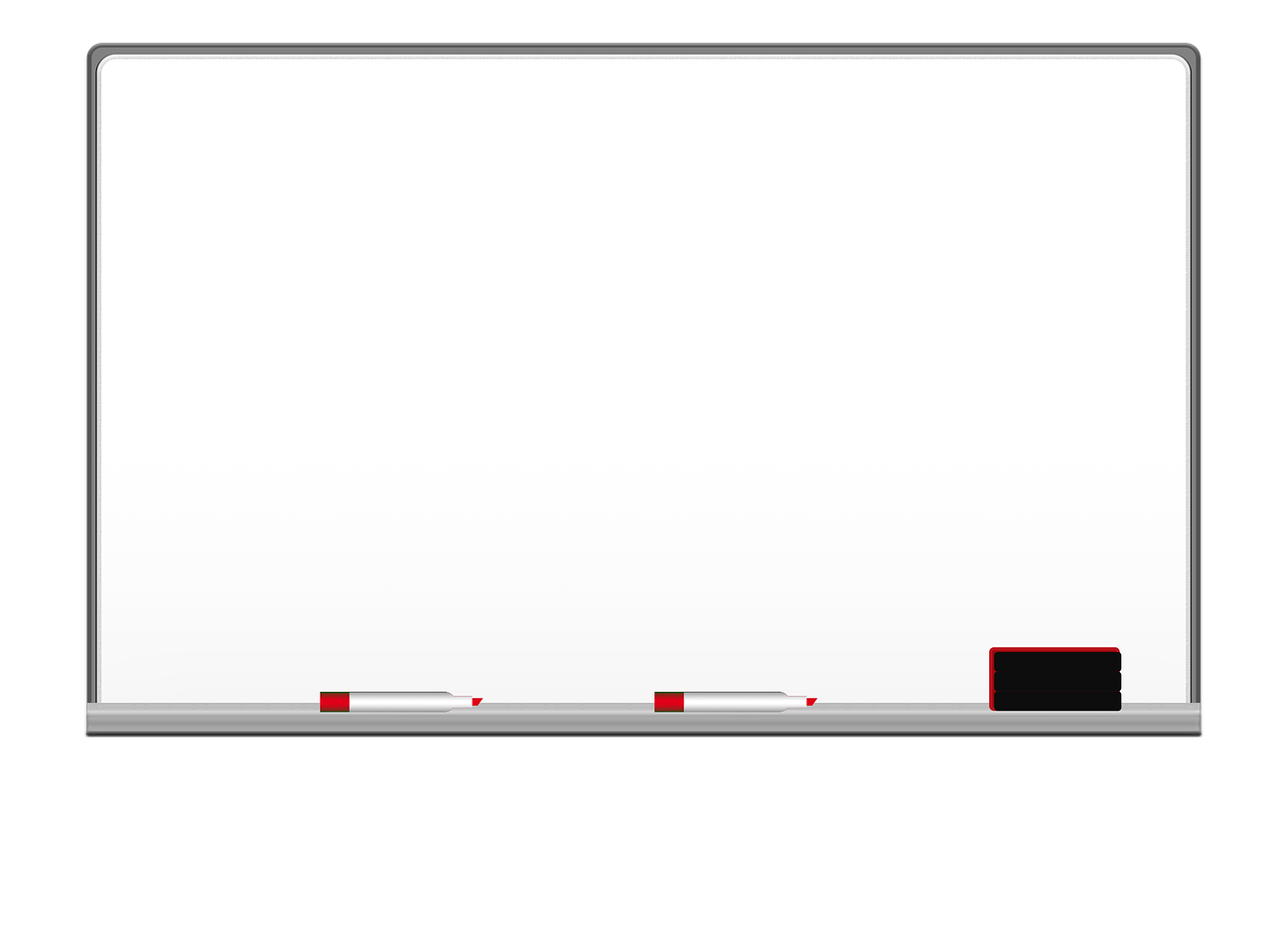 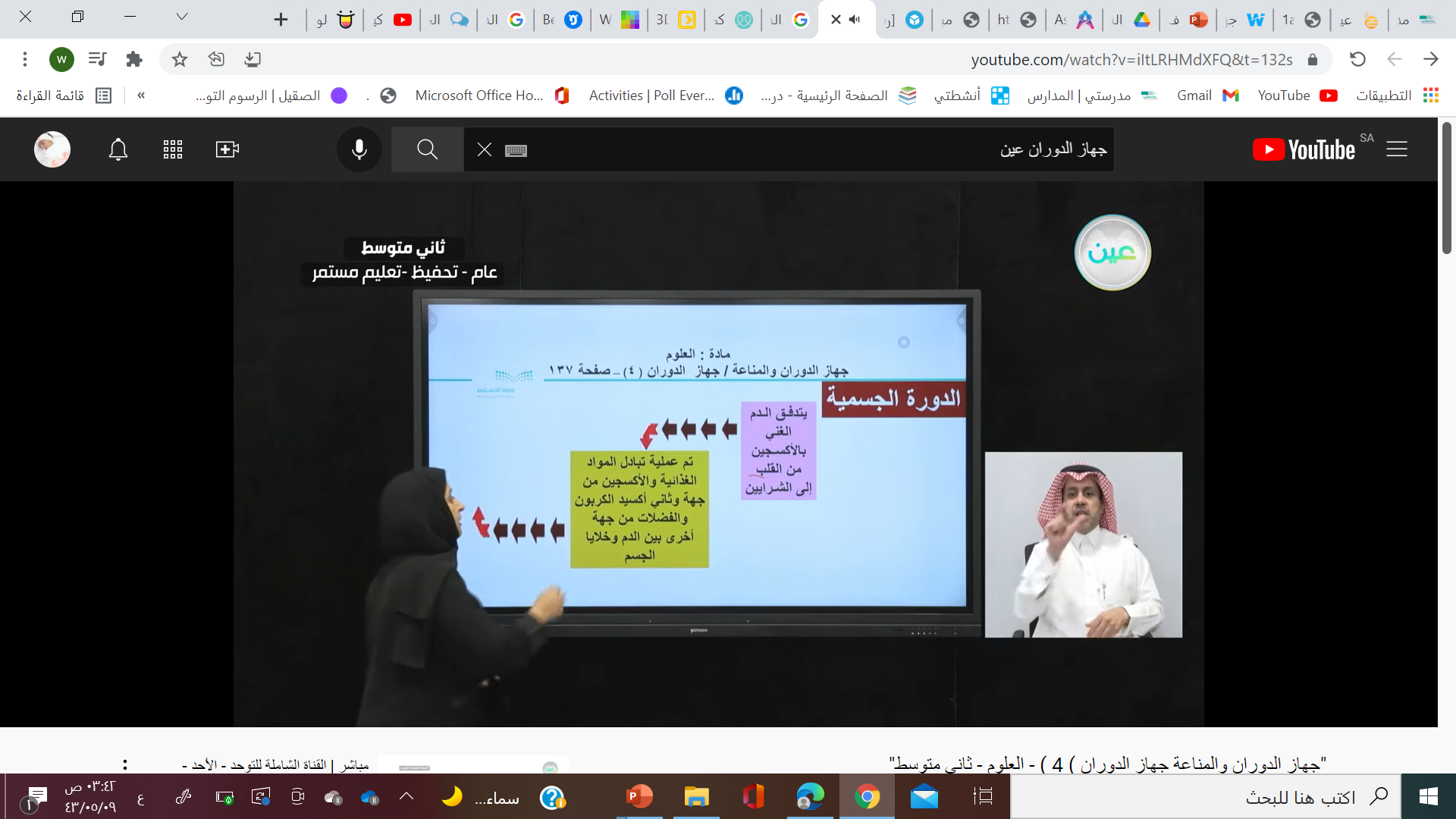 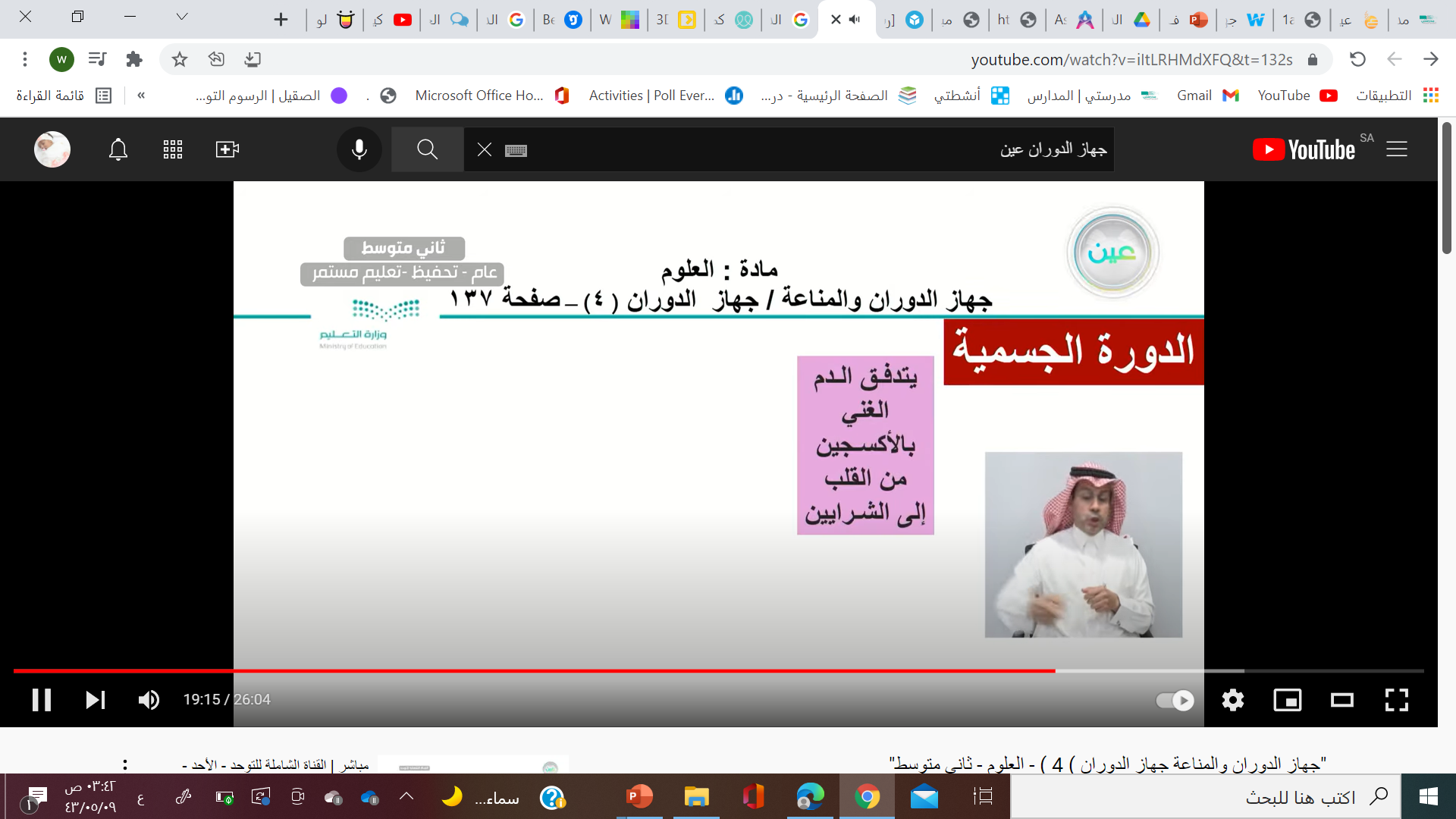 تسمى أيضا الدورة الكبرى
تدفق الدم من القلب الى انحاء الجسم عبر الشريان الابهر  ما عدا القلب والرئتين  لماذا ؟
ثم عودته الى القلب مرة أخرى
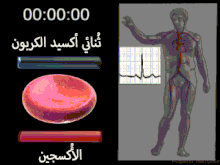 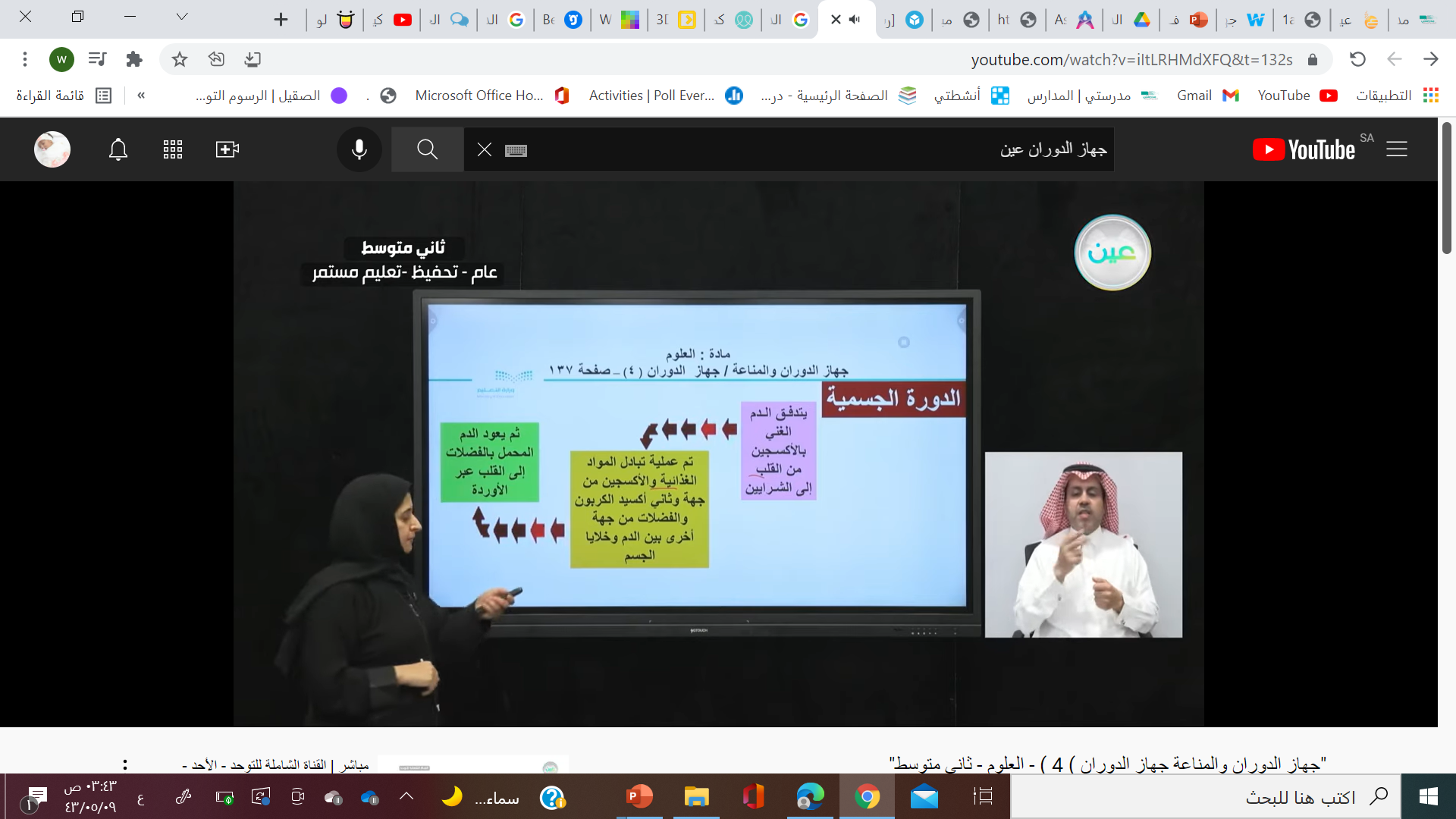 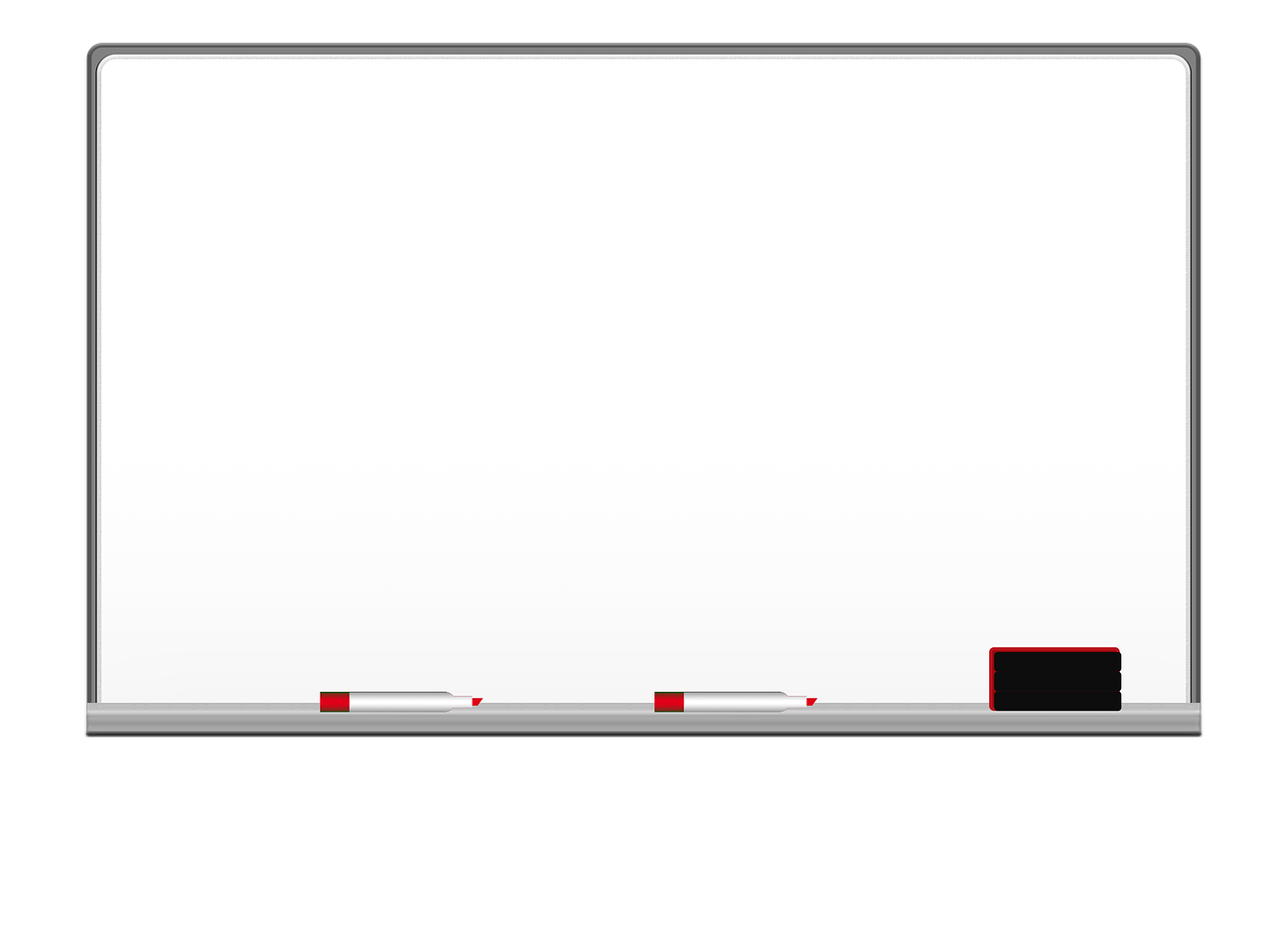 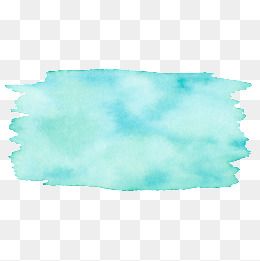 الربط مع التاريخ
مكتشف الدورة الكبرى
مكتشف الدورة الصغرى
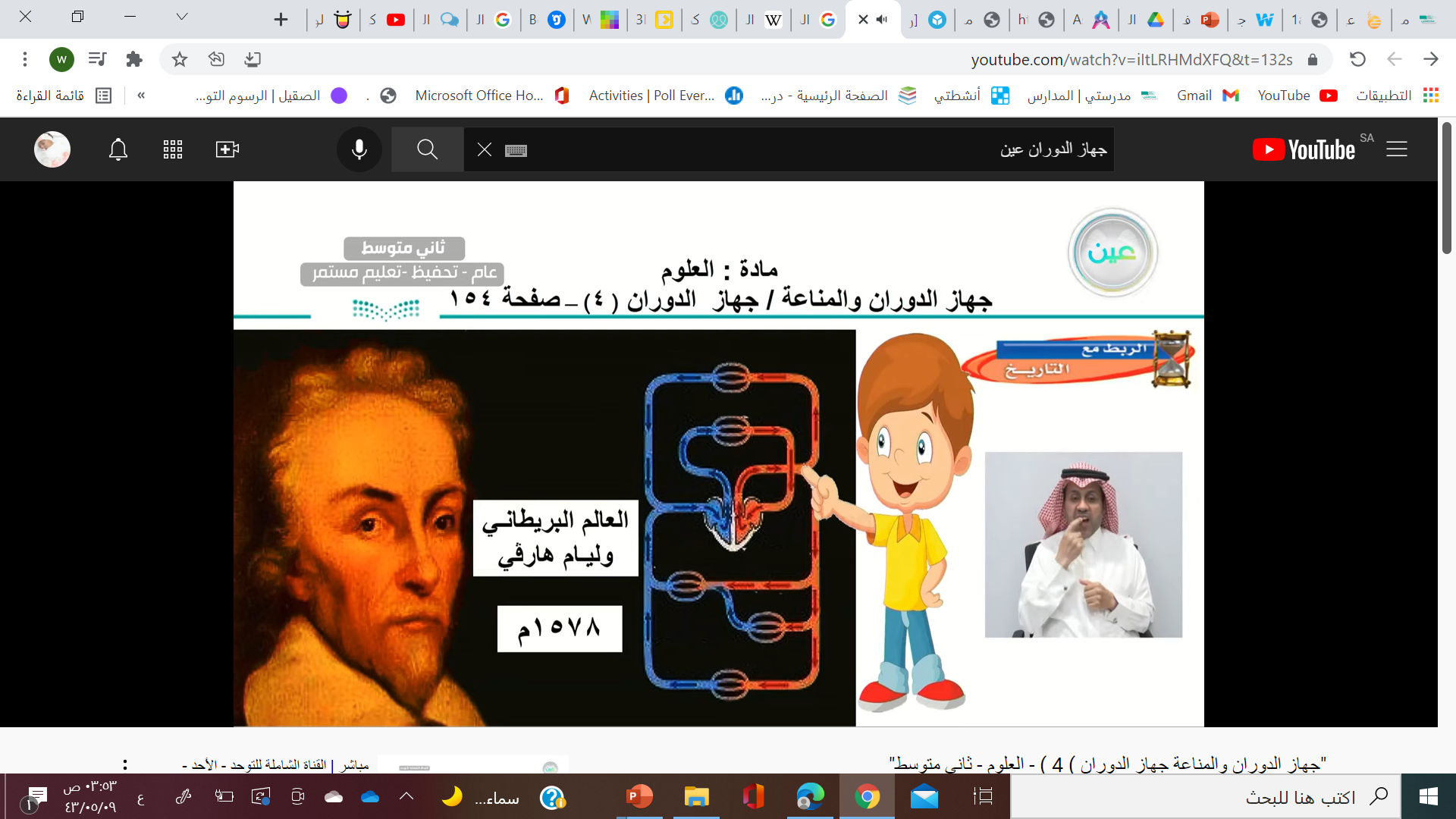 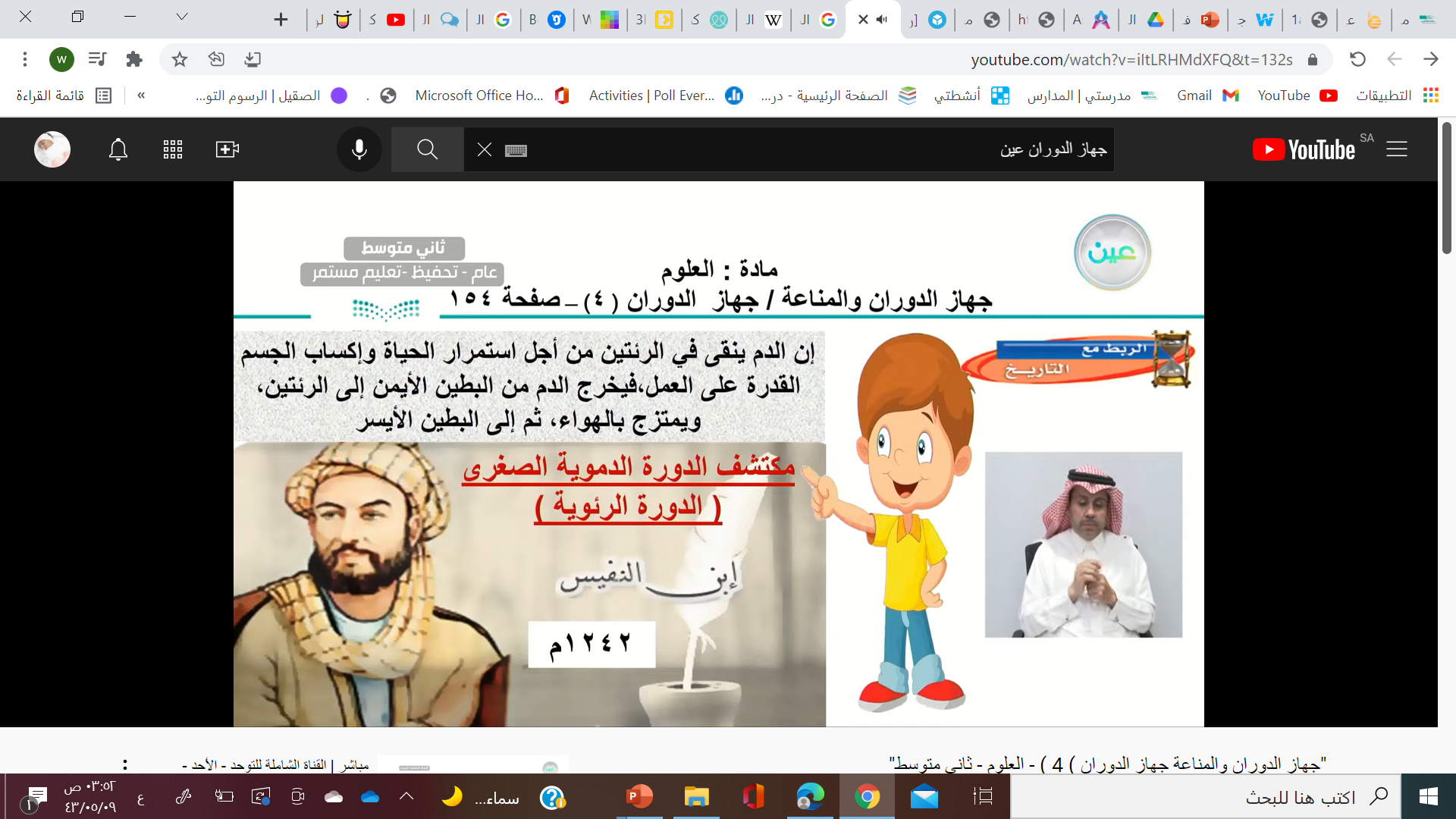 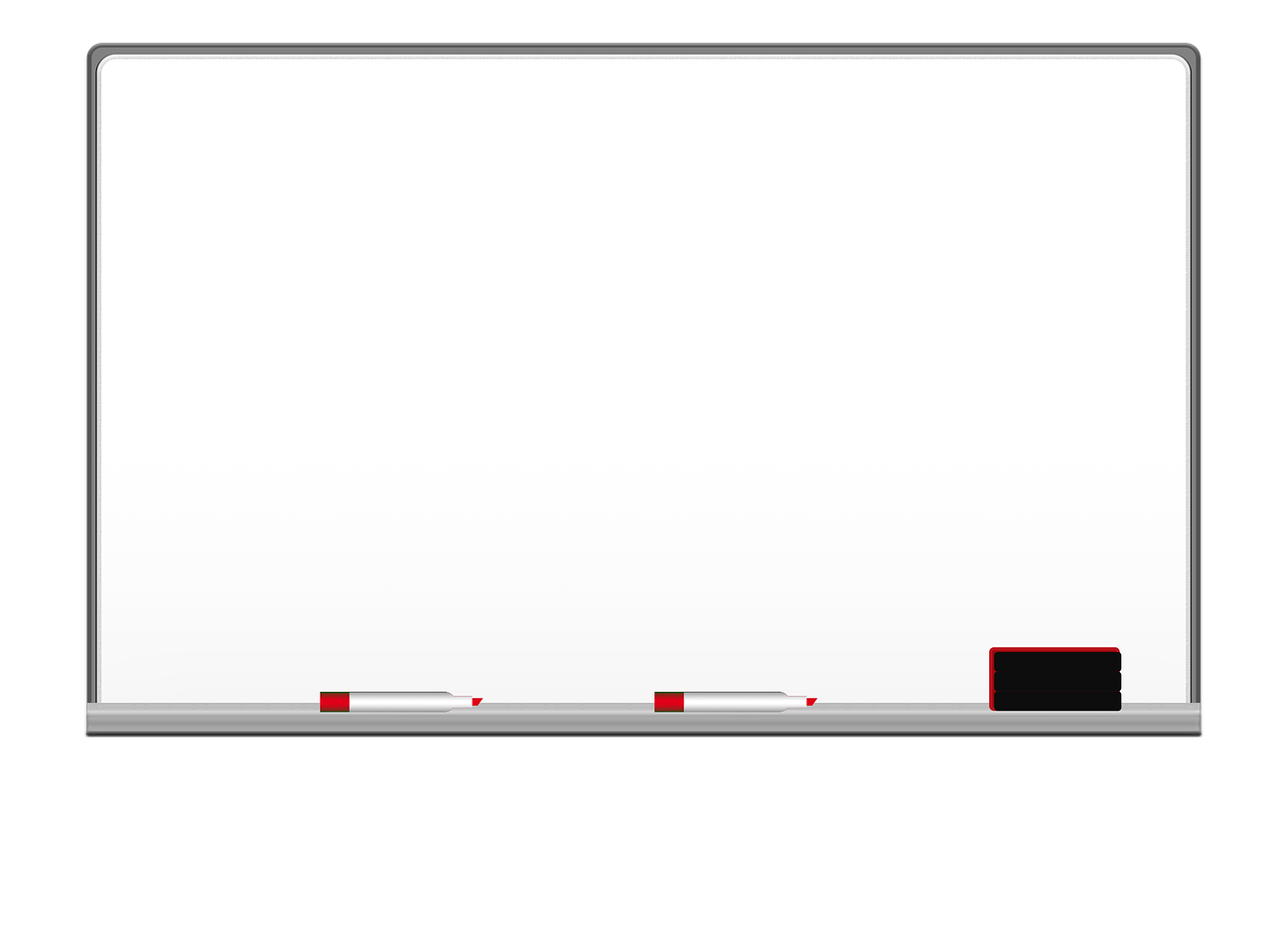 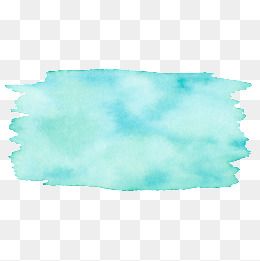 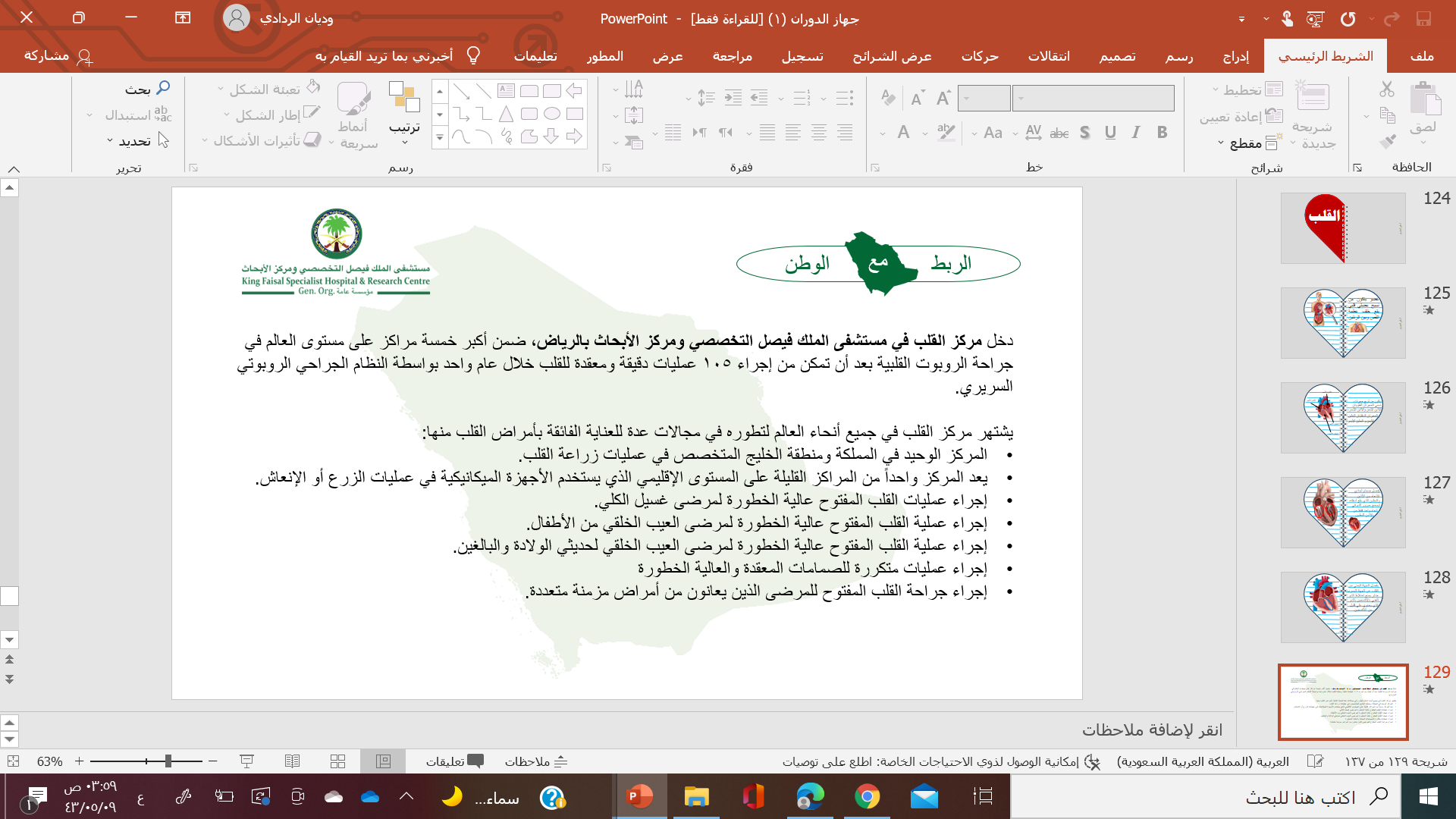 الربط مع الوطن
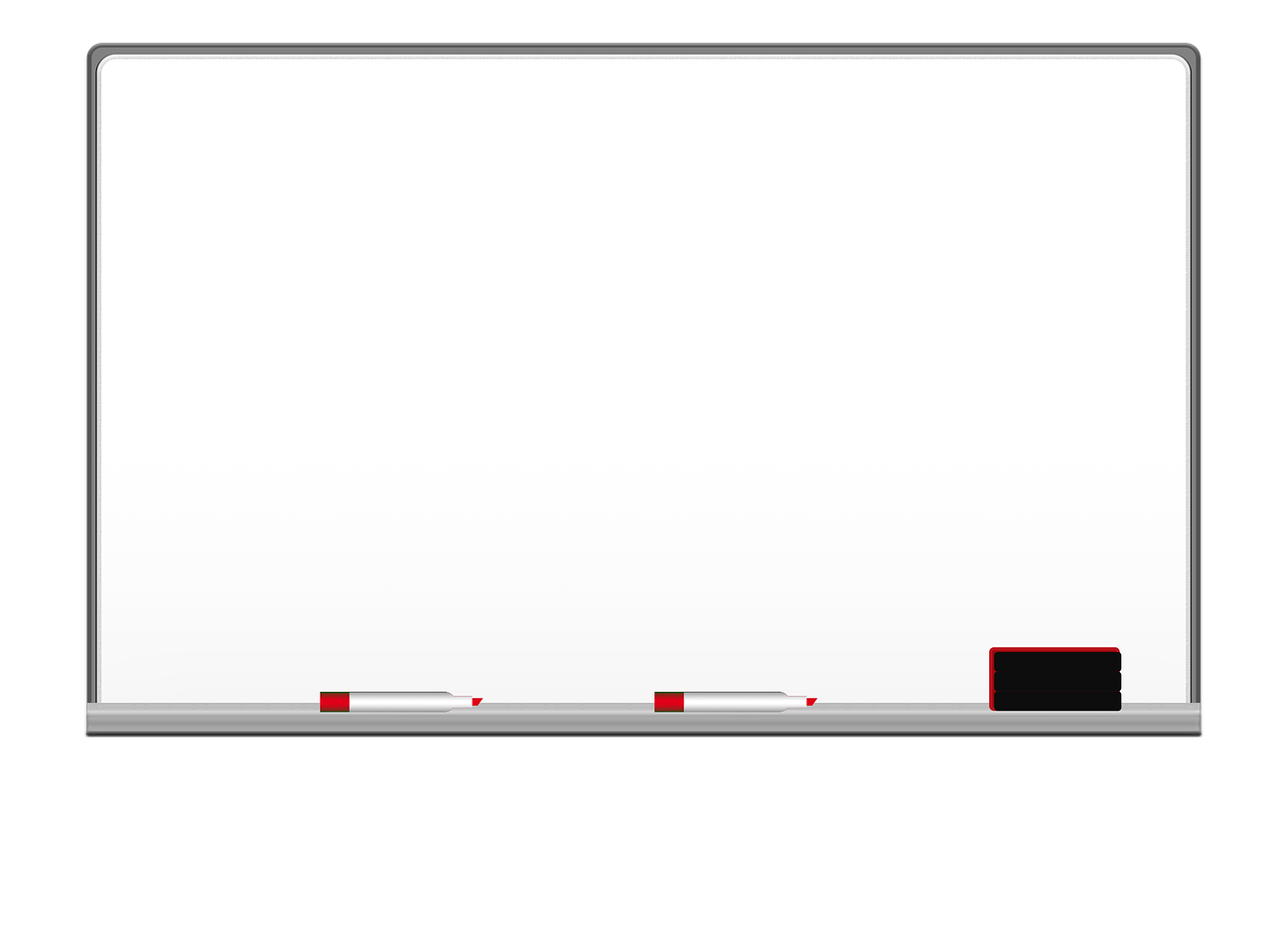 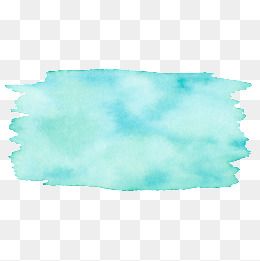 تقويم ختامي
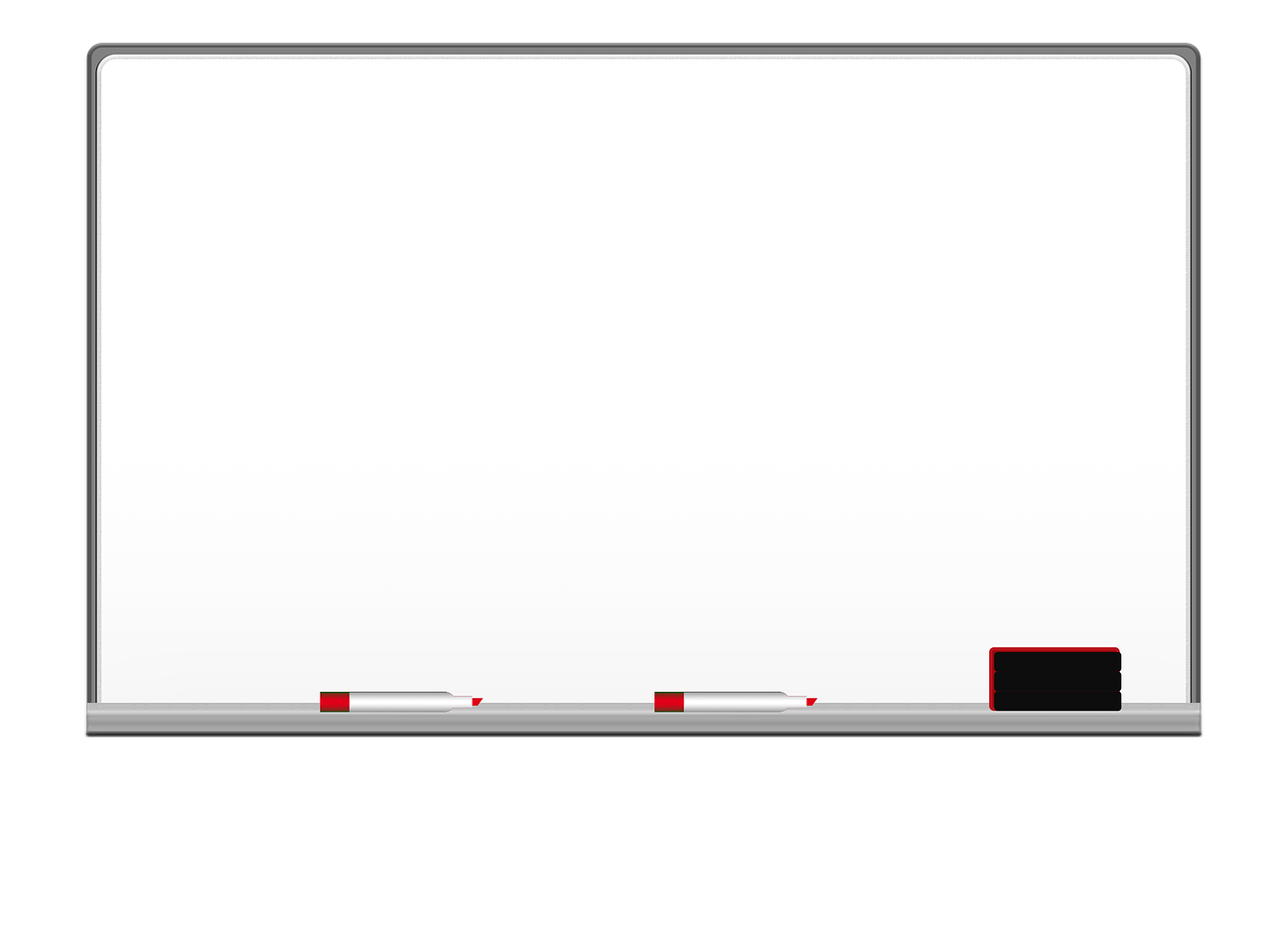 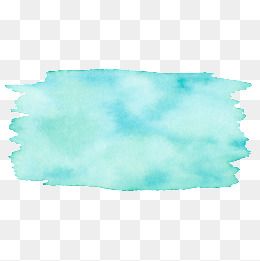 الخلاصة
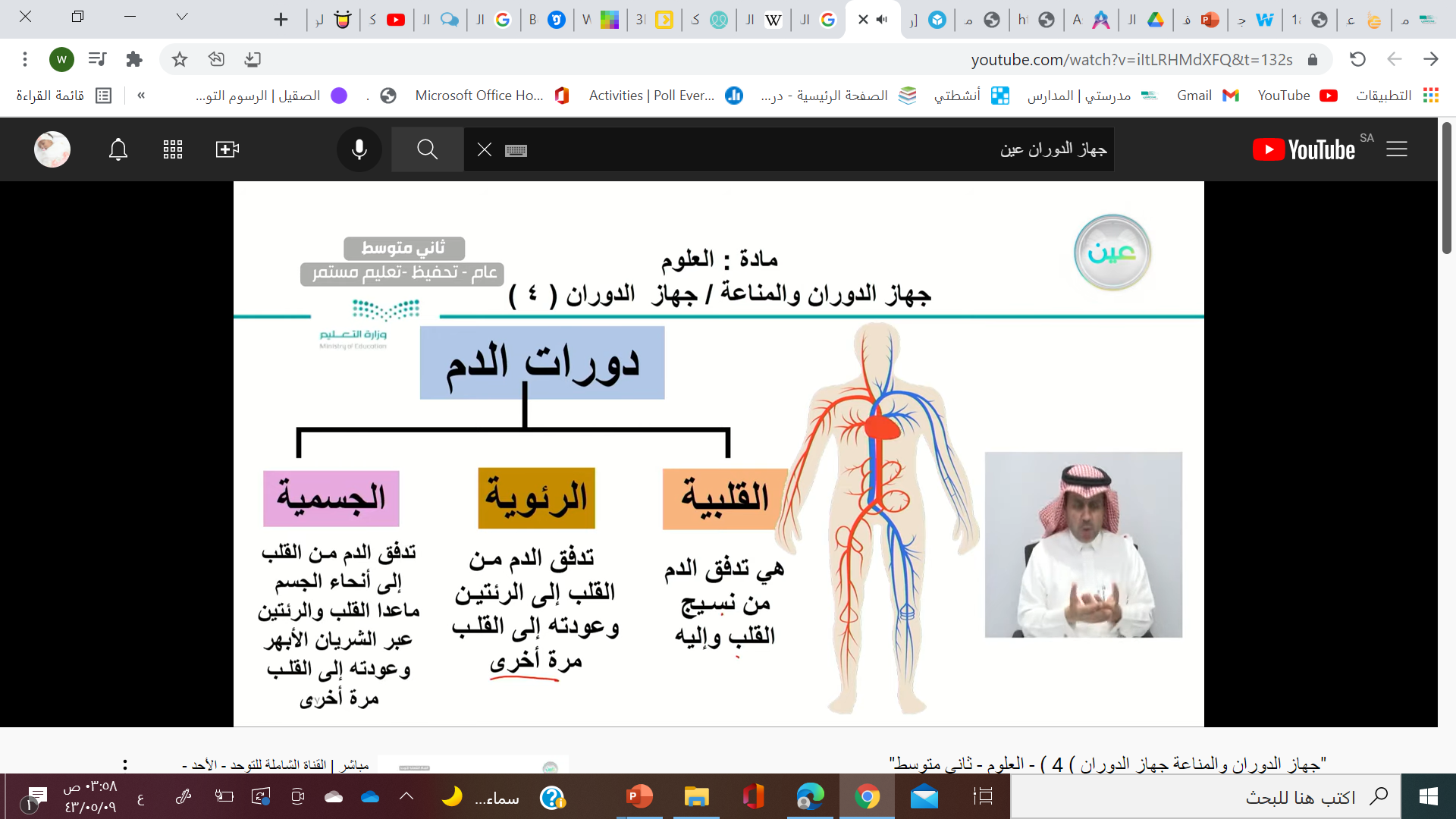 مما يتركب القلب
٢
عددي دورات الدم
١
عندما يضخ القلب الدم الى الرئتين ليتخلص من ثاني أكسيد الكربون ويتزود بالاكسجين ويعود للقلب مرة أخرى فان ذلك يمثل الدورة ..........
٣
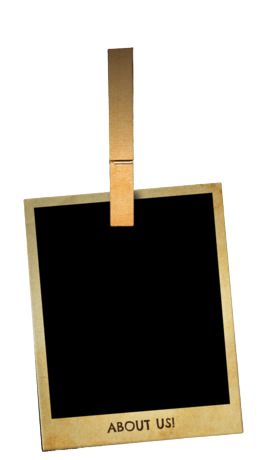 اذا احتاج شخص فصيلة دمه 
A+
لنقل دم ما الفصائل التي يمكن ان تمنحه
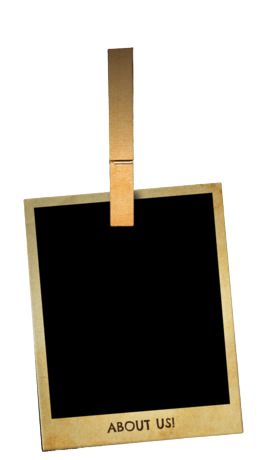 ما الأنظمة التي يعتمد عليها نقل الدم
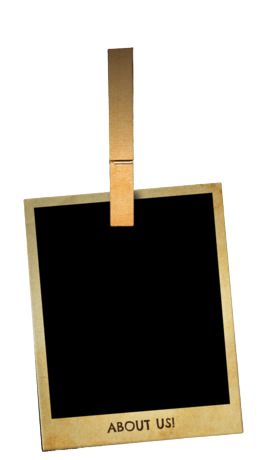 عددي بعض امراض الدم